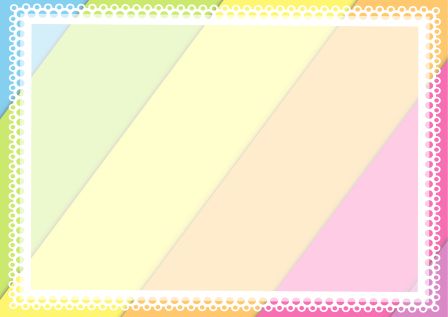 «Ладушки»
Мы расскажем
 вам о том:
Как мы в садике 
своем - 
Очень весело 
живем!
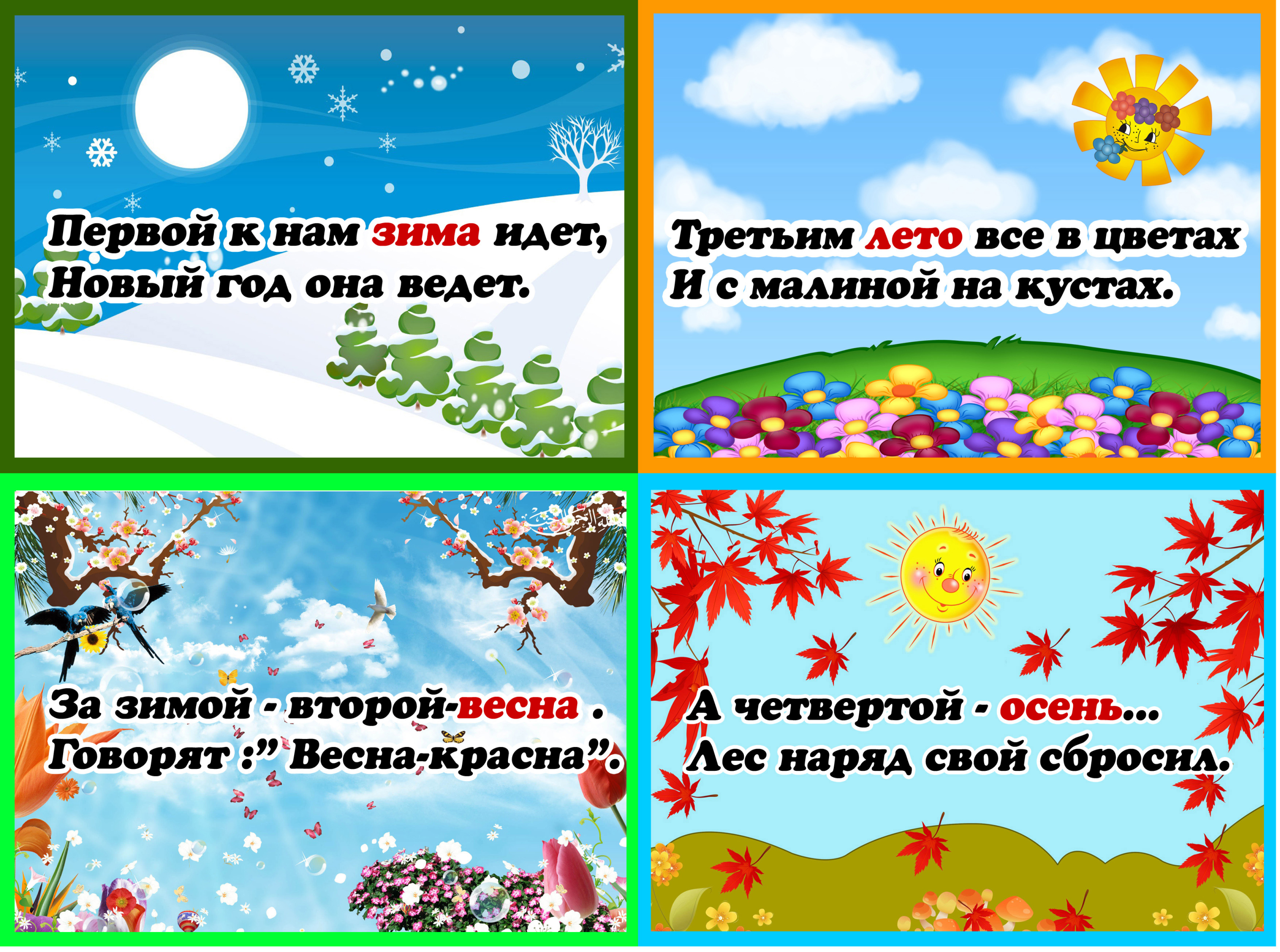 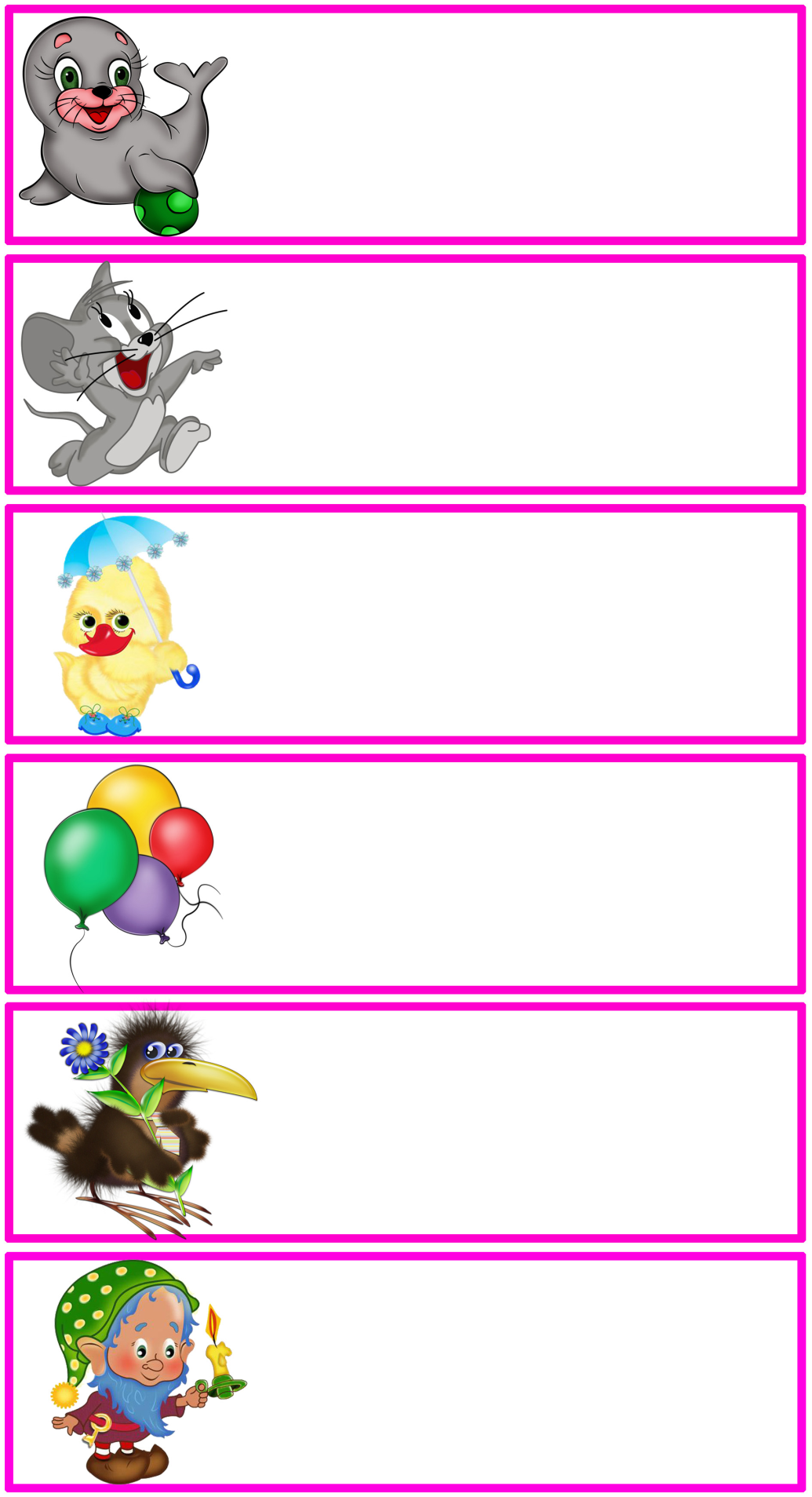 Утренняя гимнастика
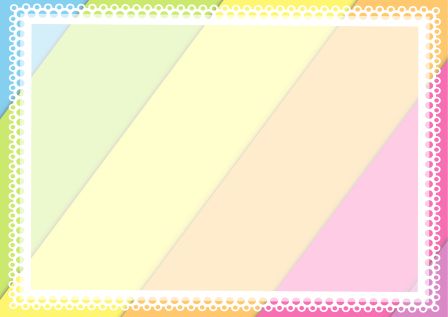 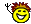 «Малыши крепыши вышли на зарядку, малыши крепыши делают зарядку!»
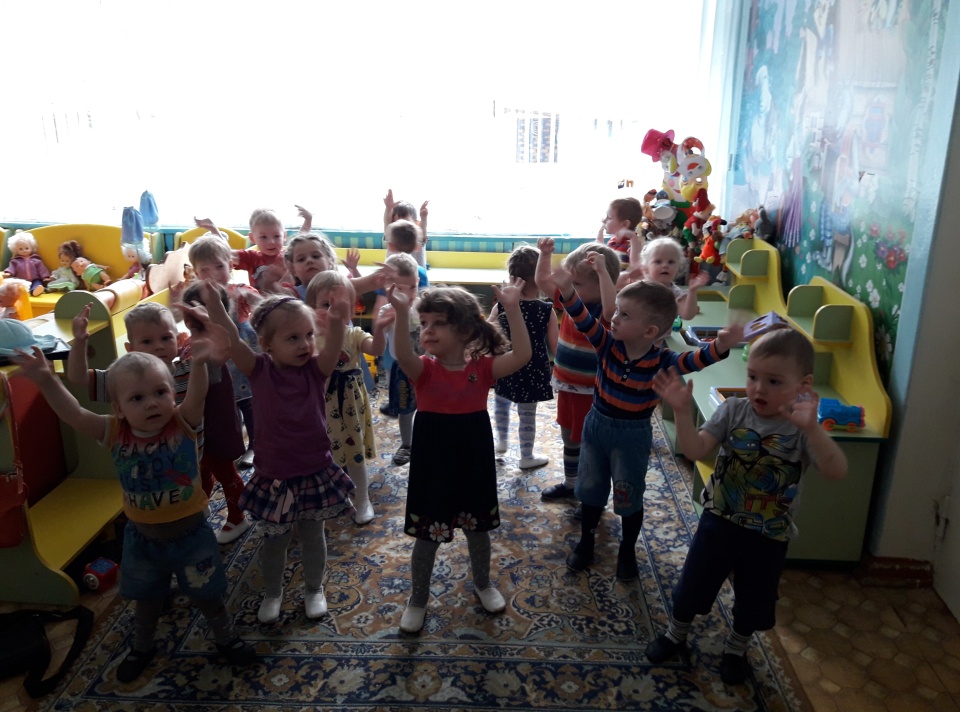 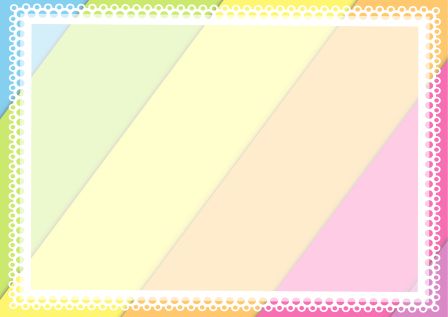 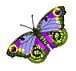 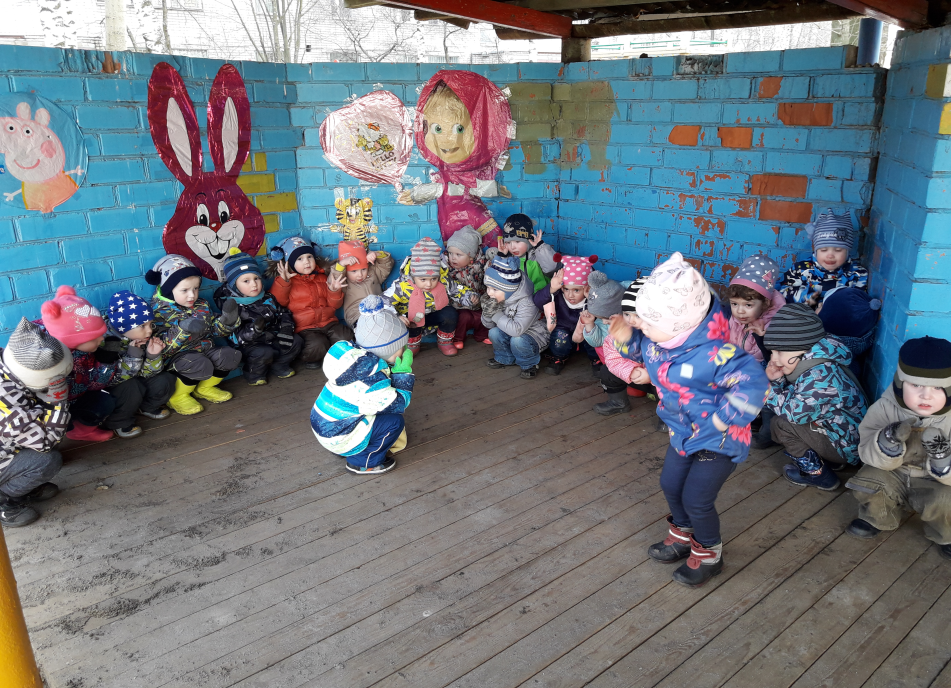 Подвижная игра
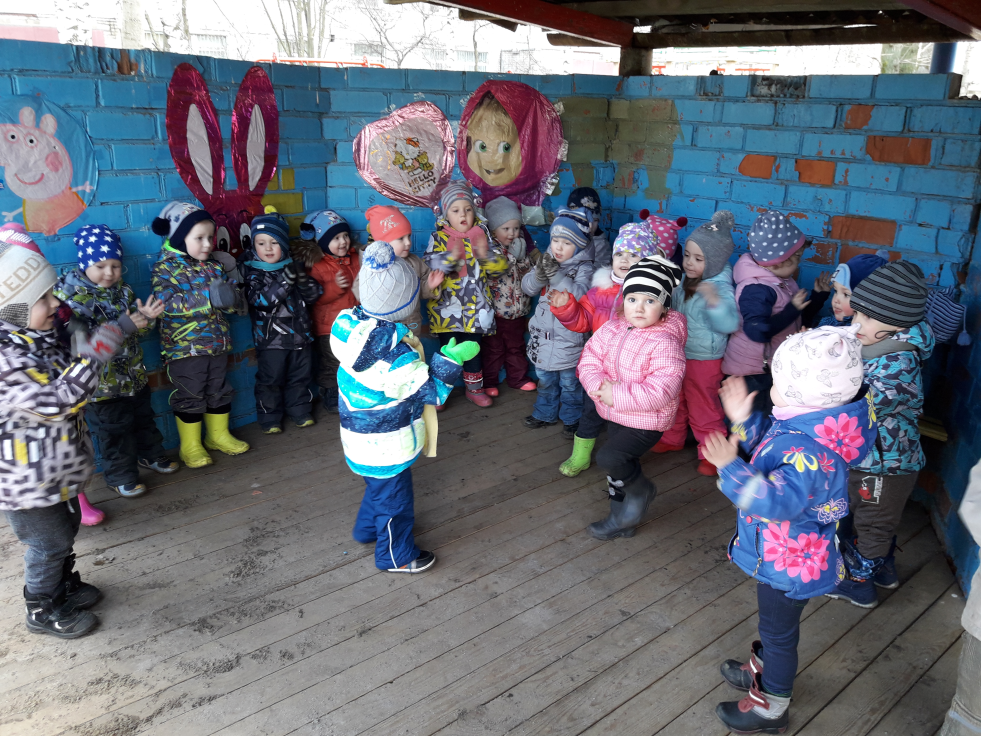 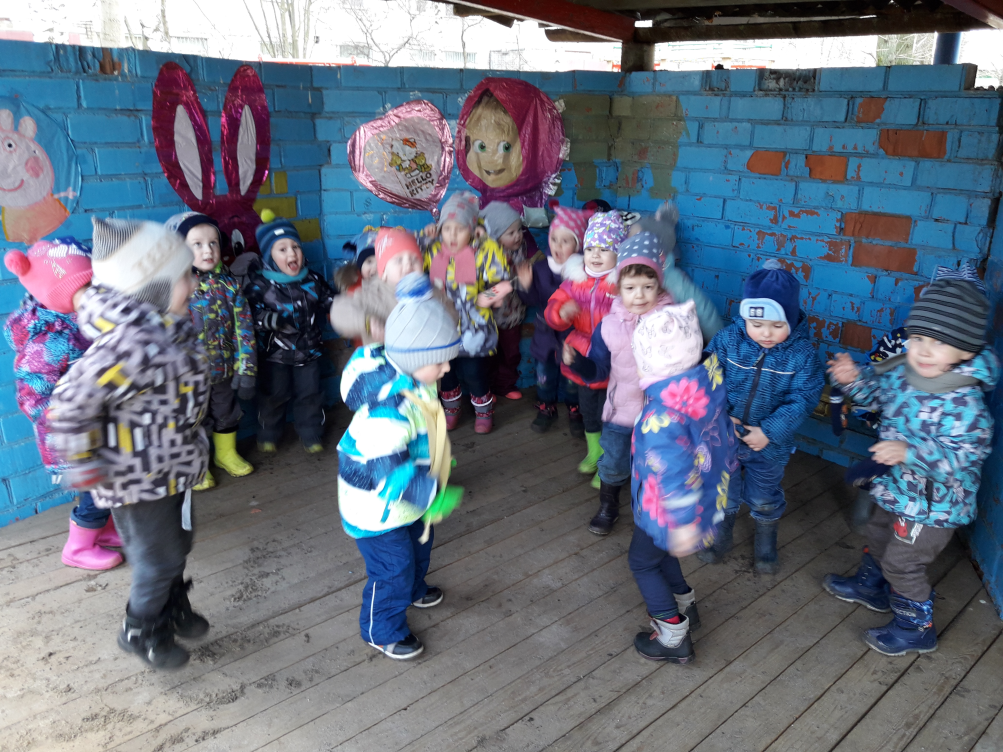 Ходьба по массажным дорожкам «Здоровье»
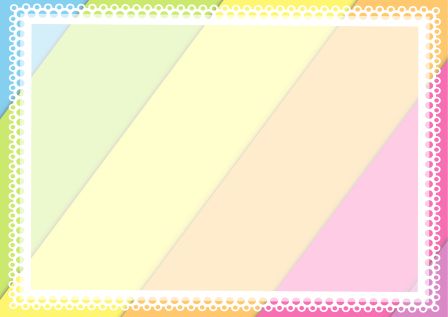 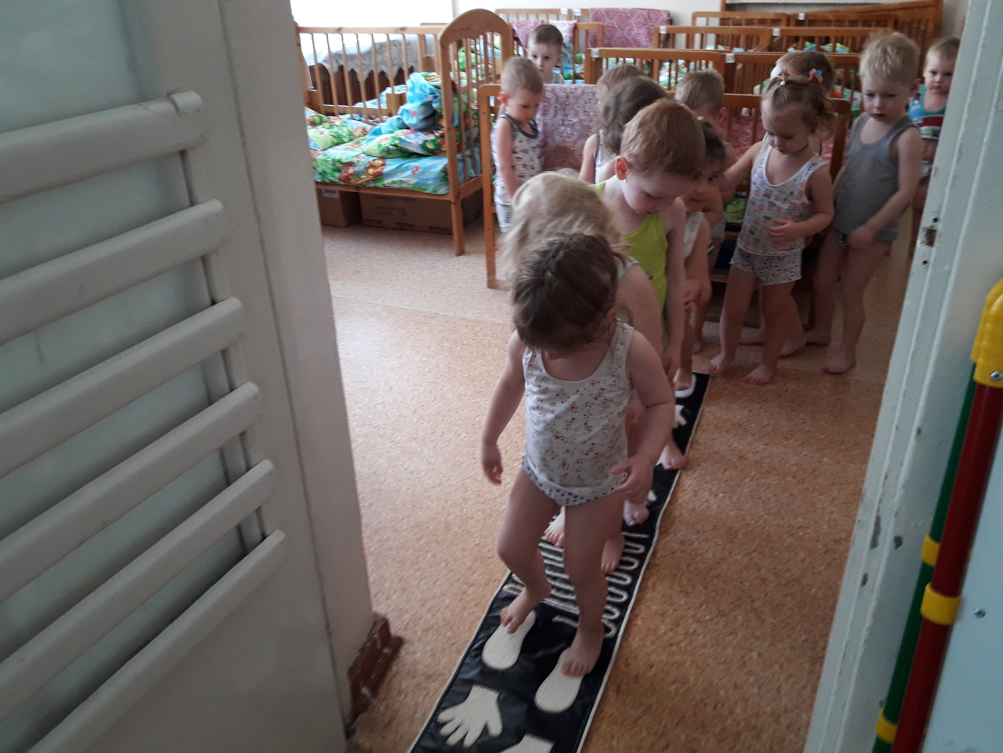 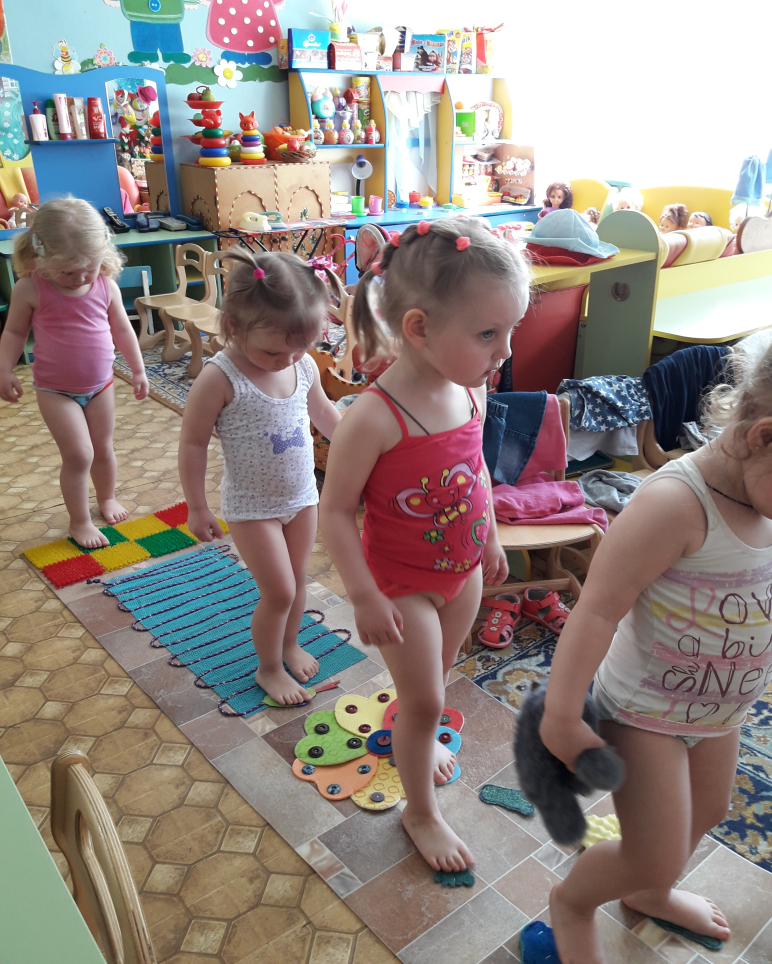 Кто спит в постели сладко?
Мы походим по дорожке, пощекочем свои ножки!
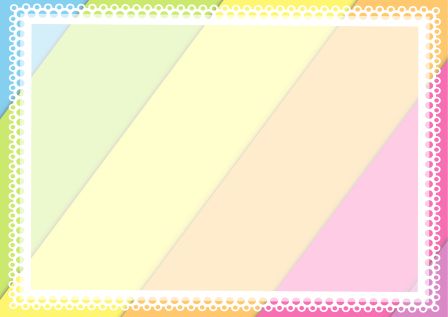 Гимнастика после дневного сна. Зарядка в кроватках.
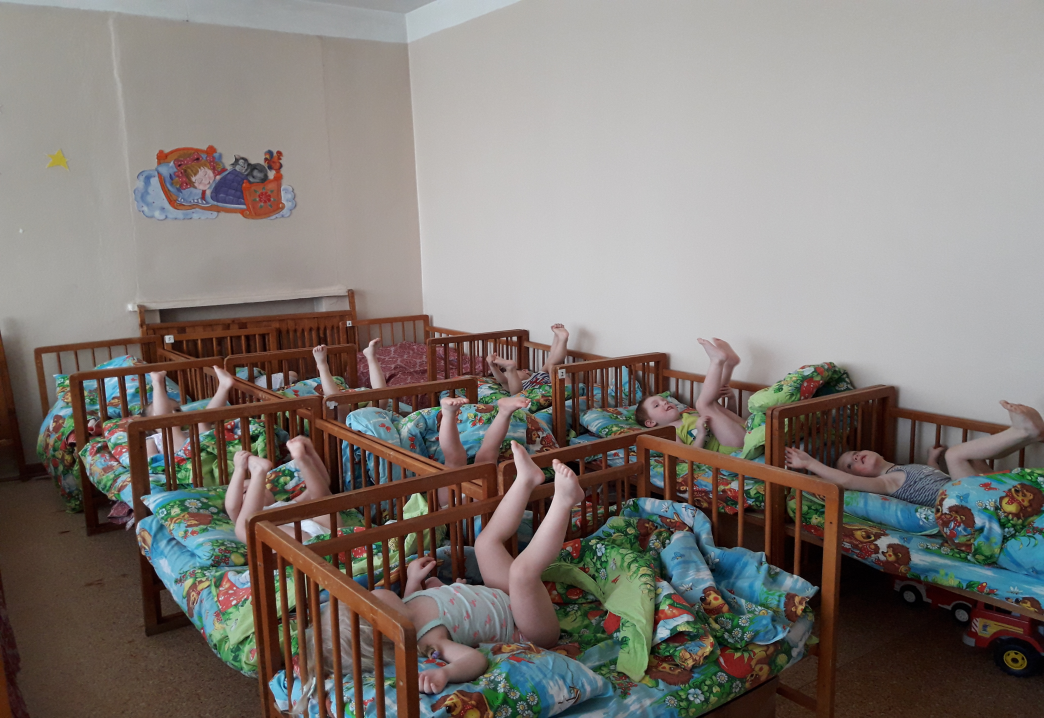 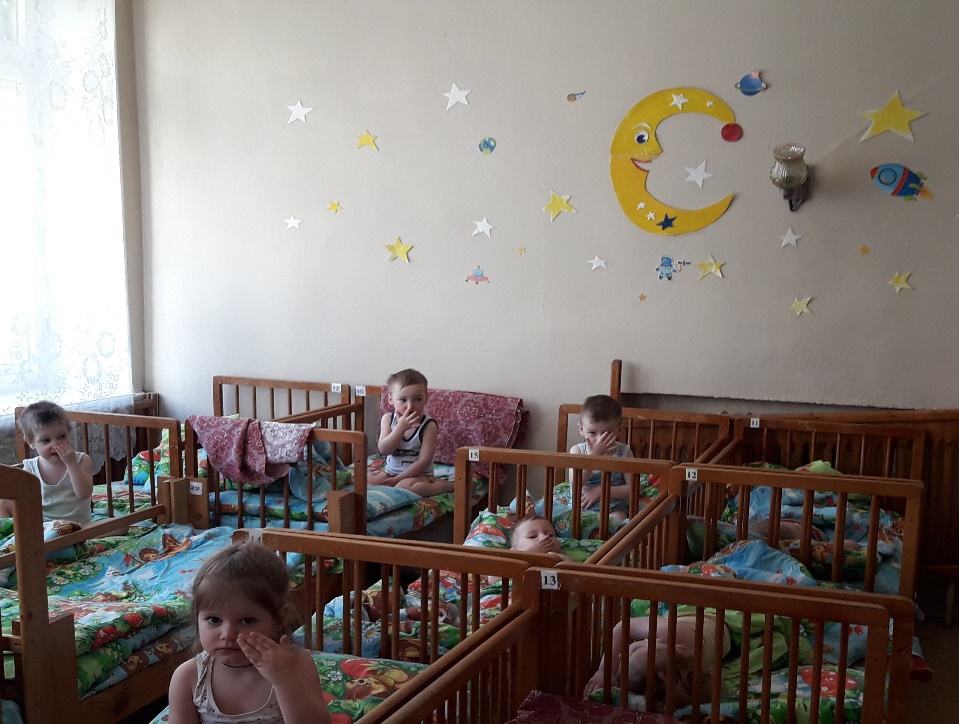 Наши деточки,  проснулись, потянулись, оглянулись. С боку на бок повернулись.
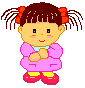 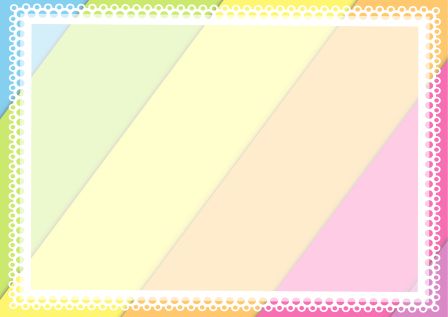 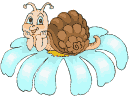 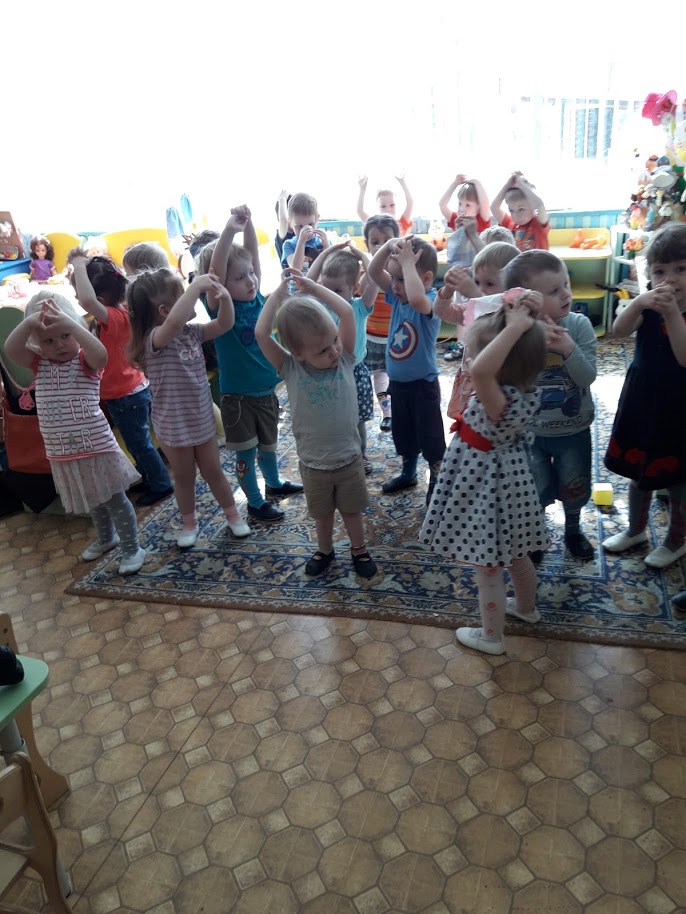 Физическое развитие
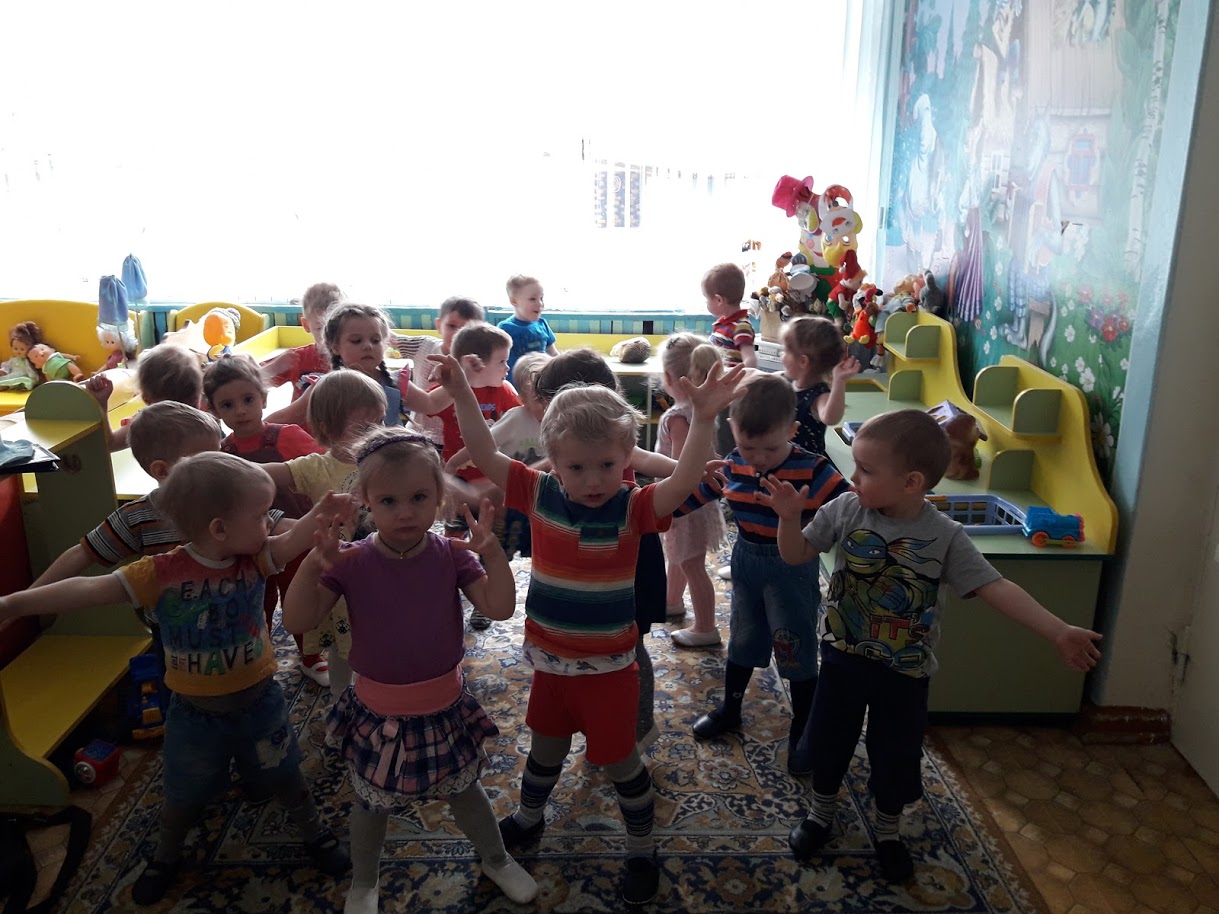 С физкультурою дружить 
Чтоб здоровым, сильным быть.
Прыгать, ползать, мяч катать
И мешочки вдаль метать.
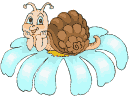 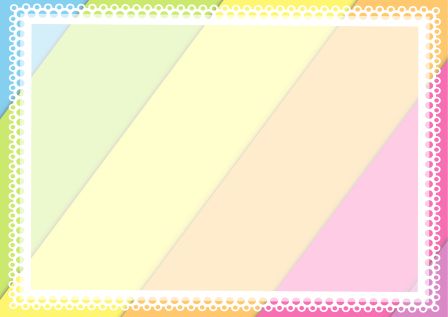 Культурно-гигиенические навыки
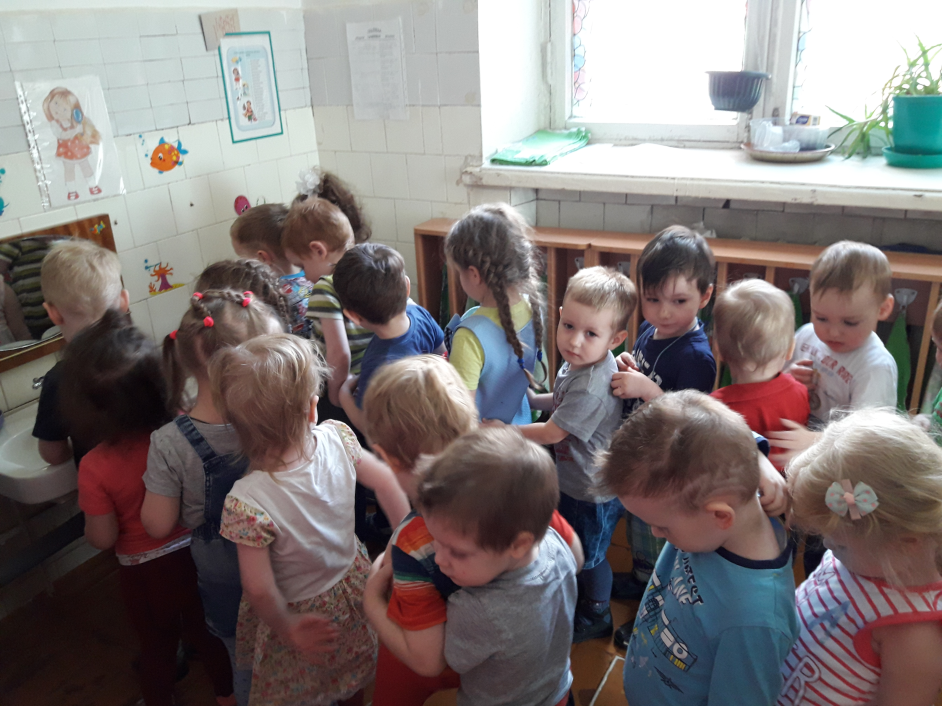 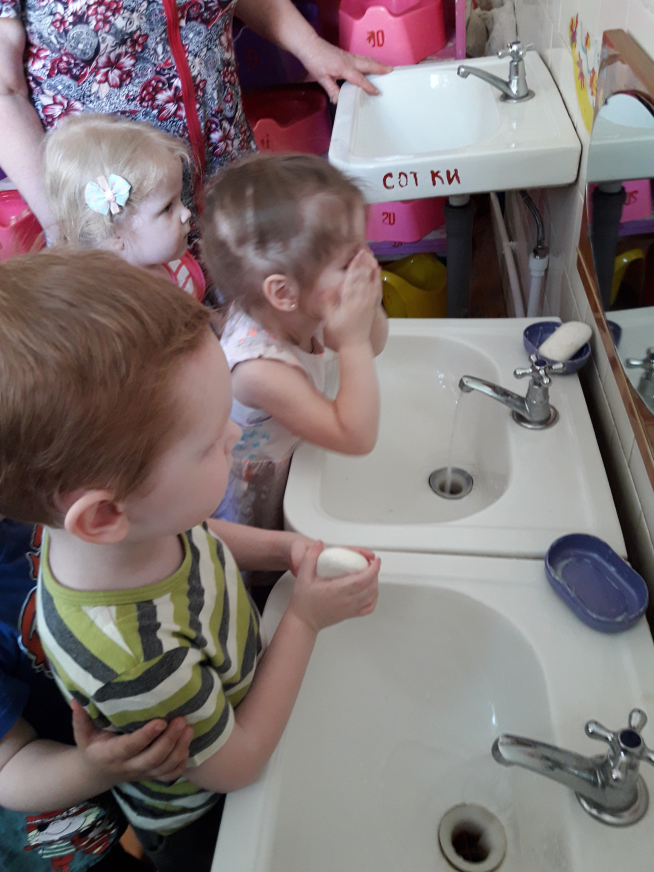 Ой, лады, лады, лады,
Не боимся мы воды.
Чисто умываемся –
Маме улыбаемся!
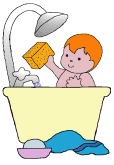 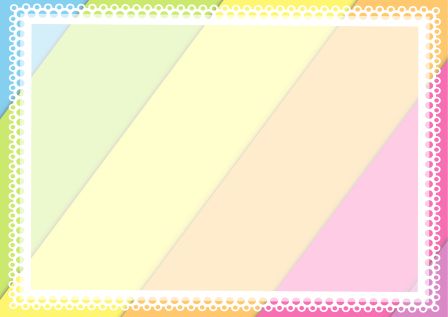 Не все умели кушать ложкой, но подросли с годок – немножко, 
Теперь смотрите-ка скорее
Кушать сами мы умеем!
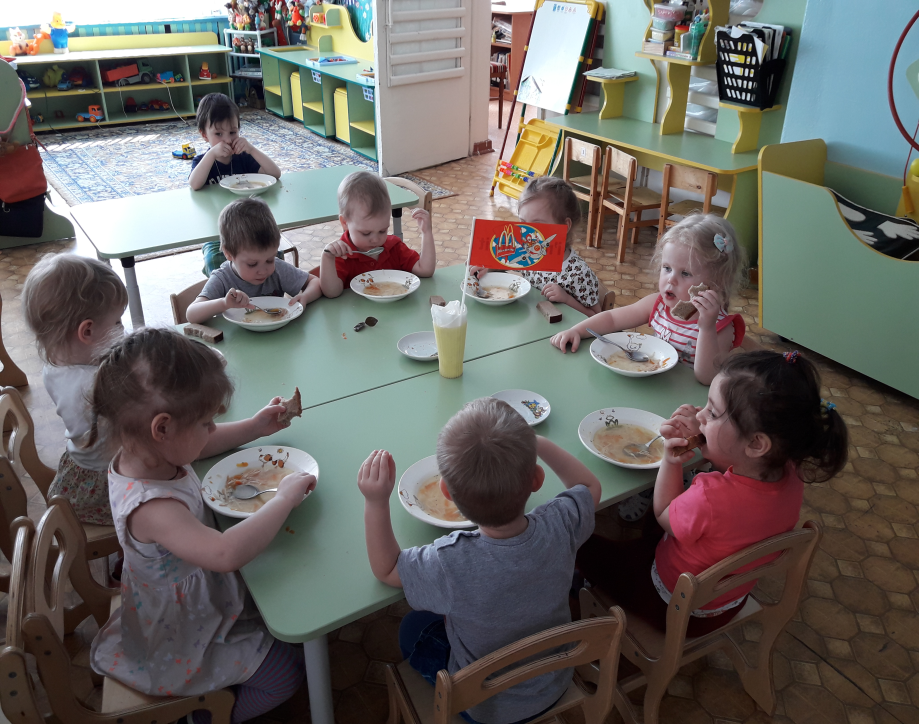 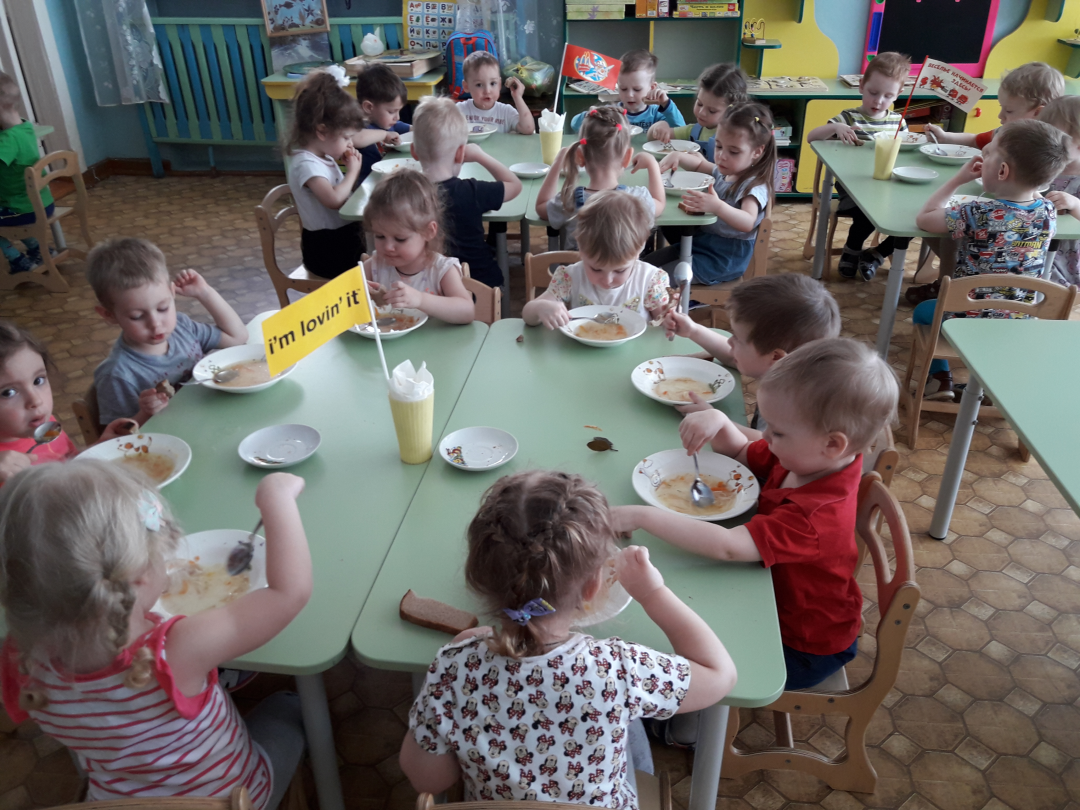 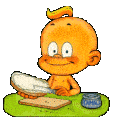 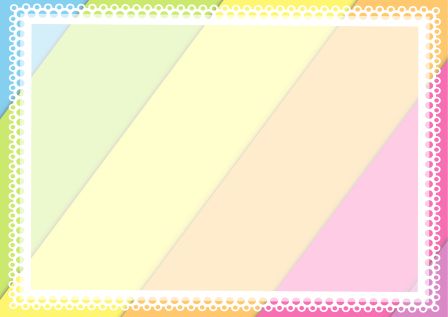 Навыки самообслуживания
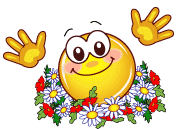 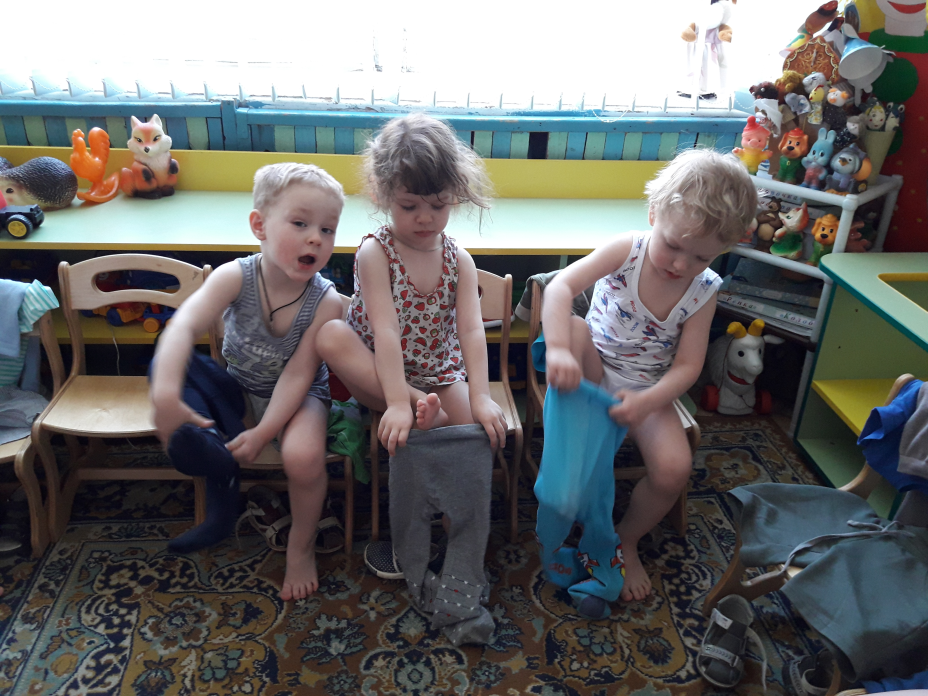 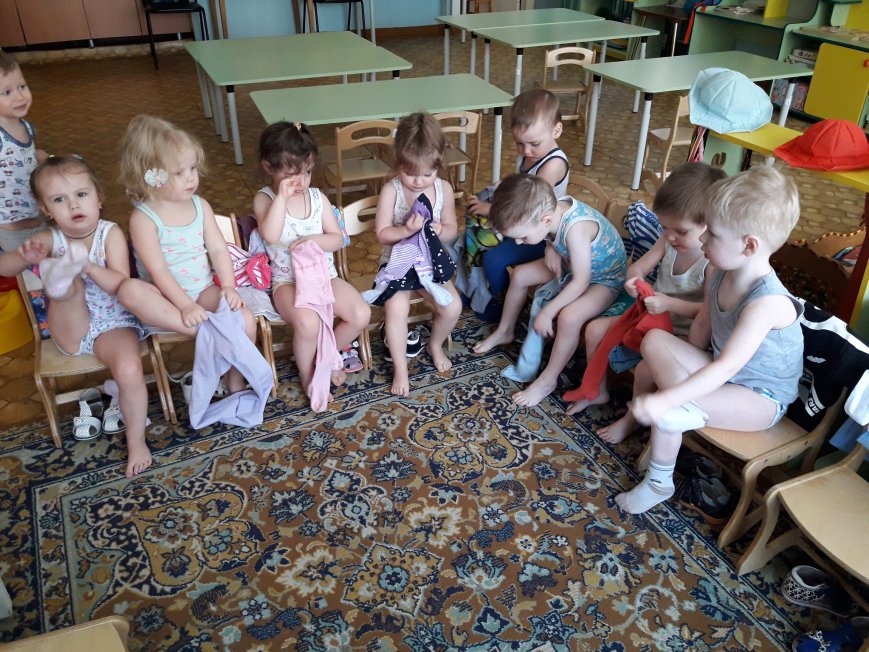 Сам колготки ты сними и на стульчик убери.
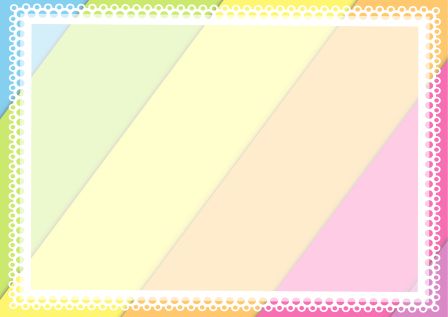 Образовательная деятельность
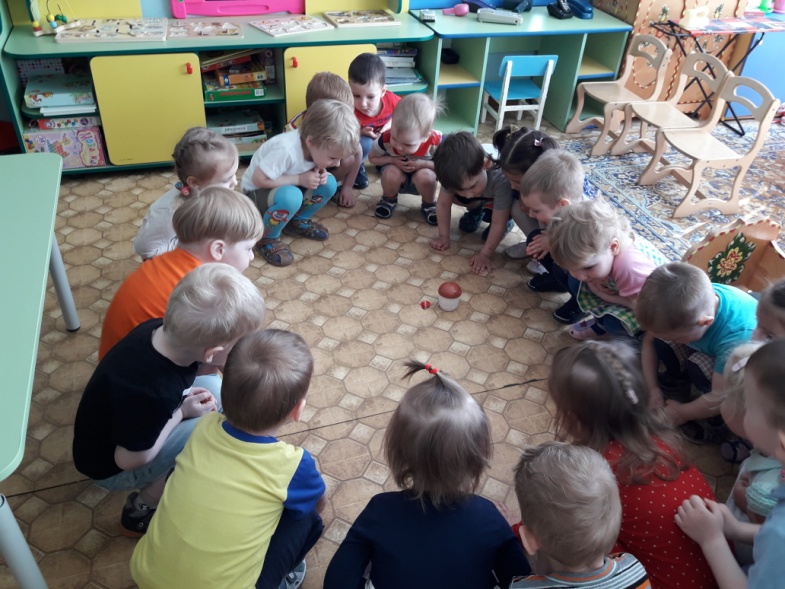 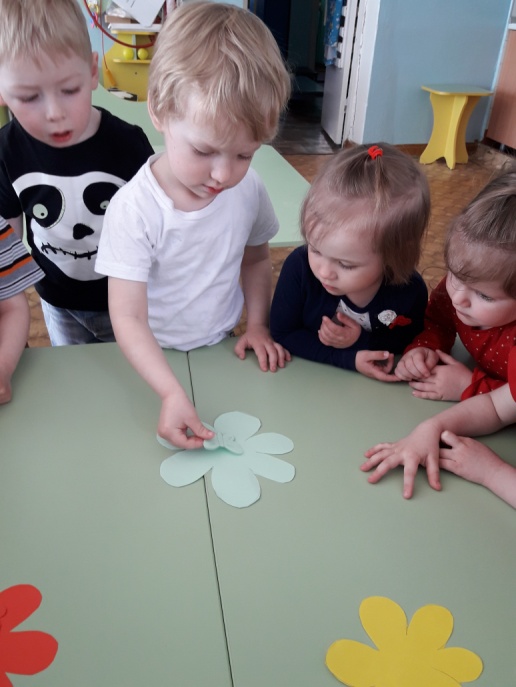 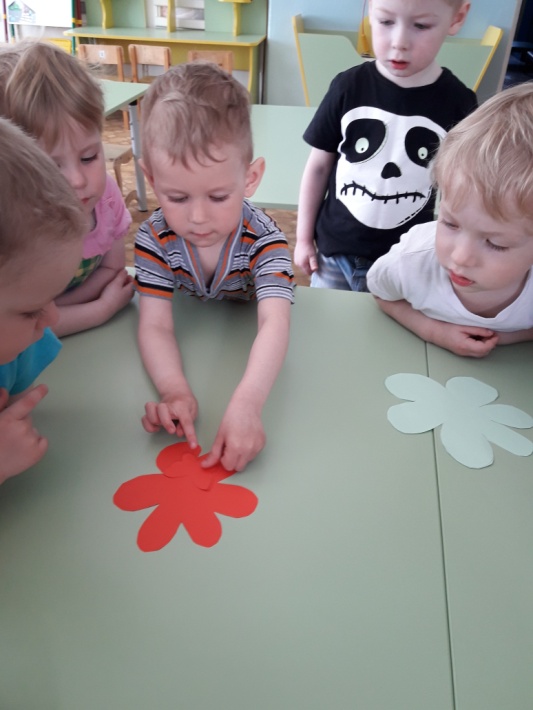 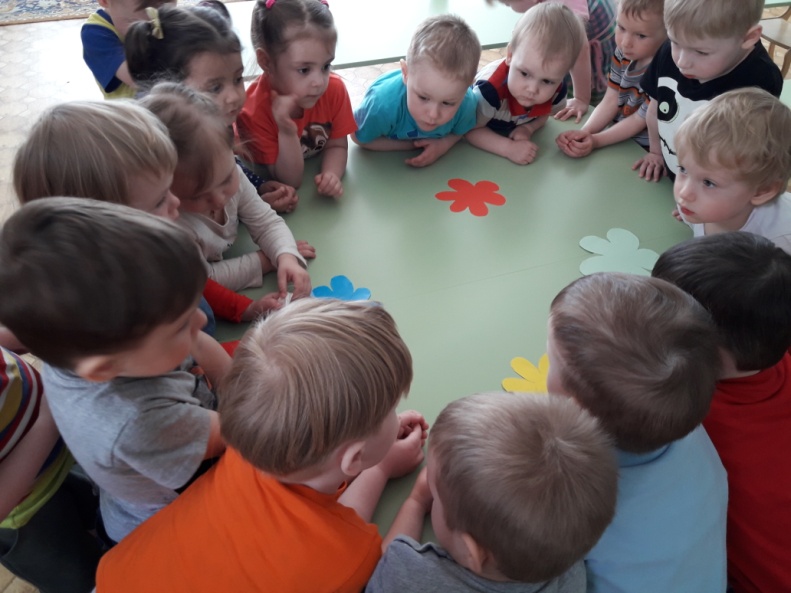 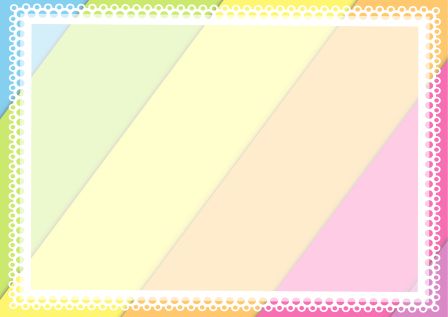 Художественное творчество
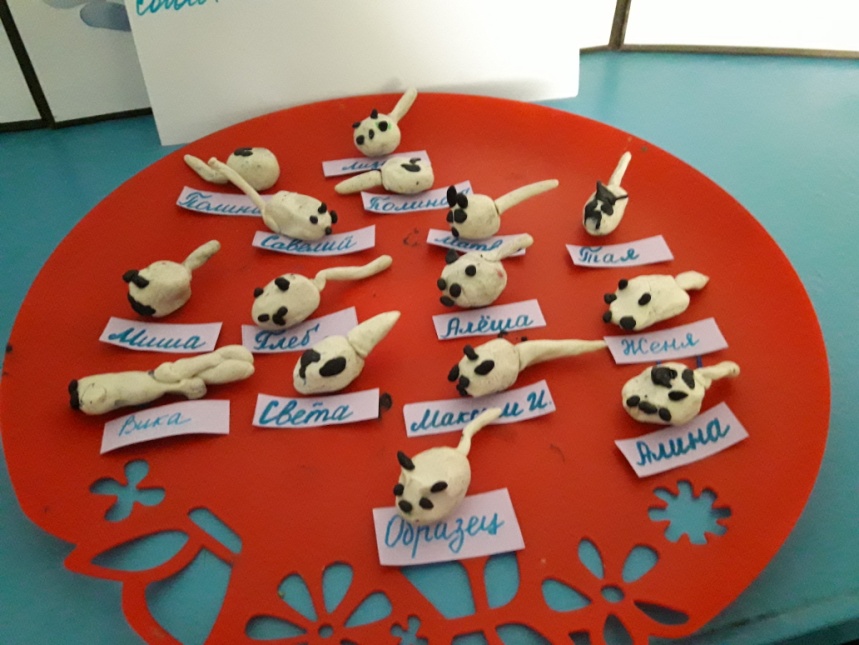 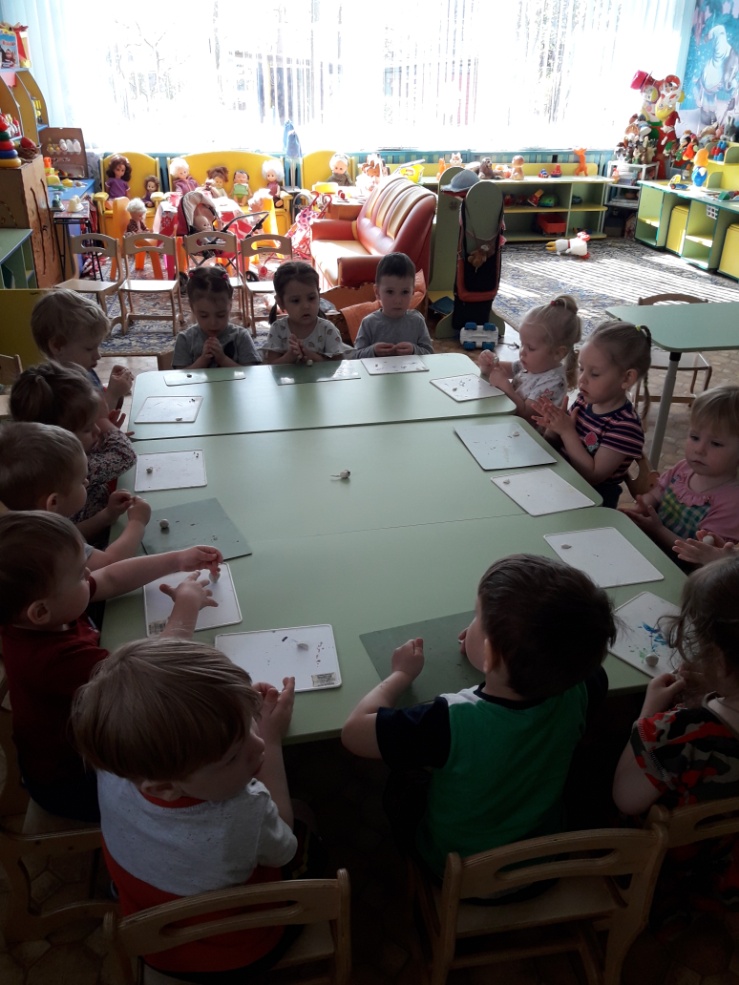 Очень любим мы лепить,
Рисовать и красить!
Так стараемся, друзья,
Что порой отмыть нельзя.
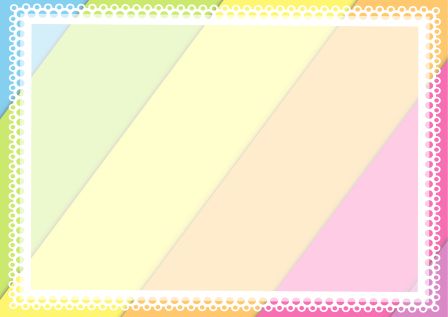 Художественное творчество
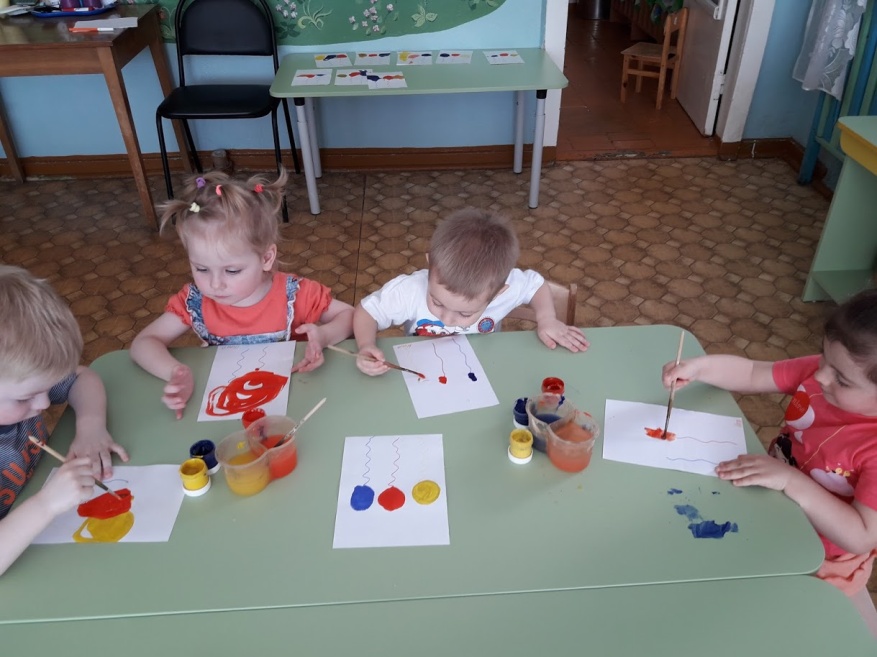 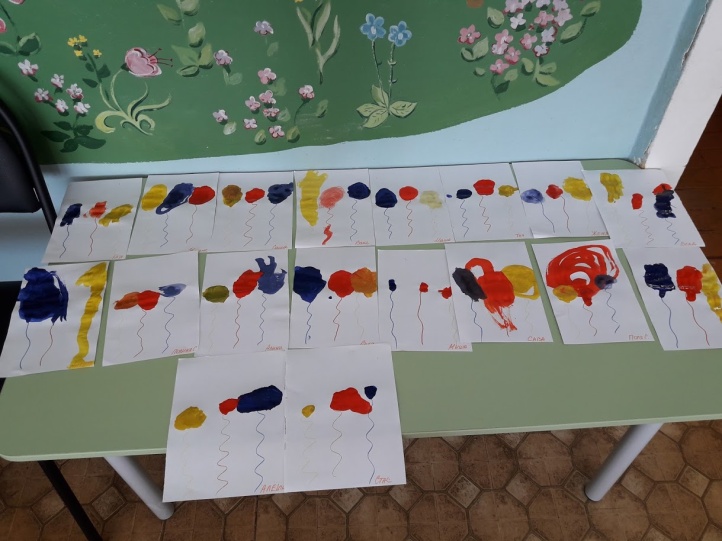 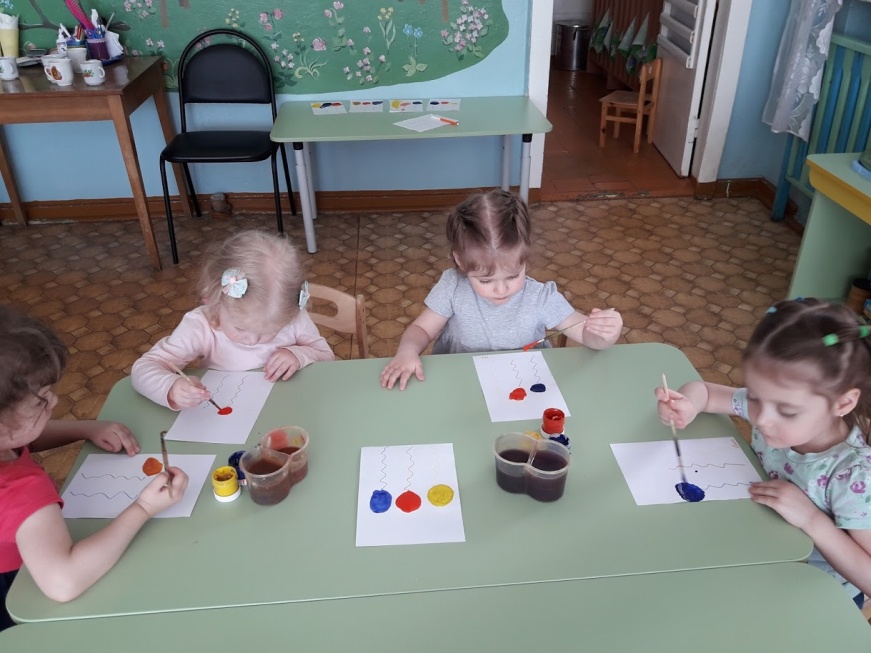 Очень любим мы лепить,
Рисовать и красить!
Так стараемся, друзья,
Что порой отмыть нельзя.
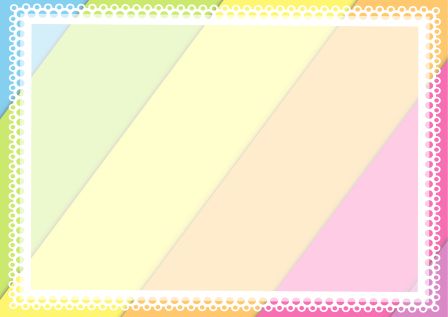 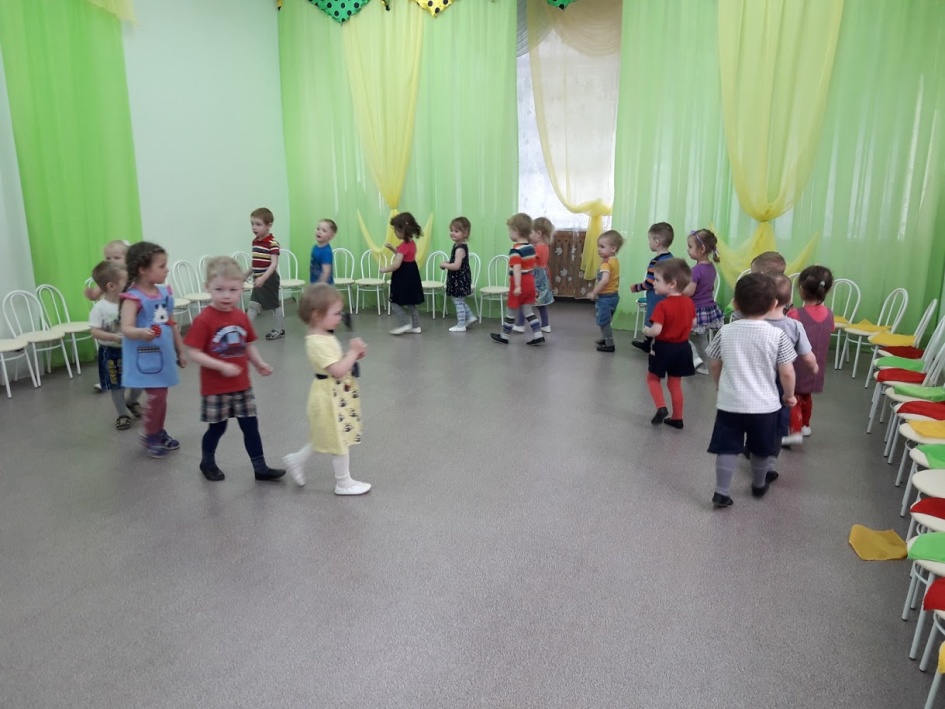 Музыкальное развитие
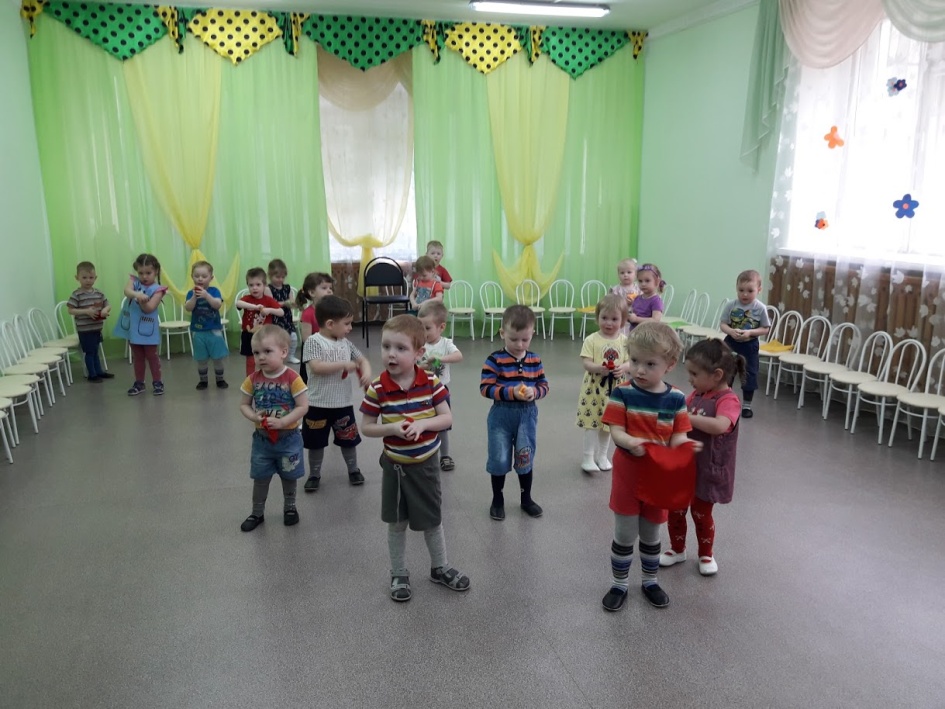 Мы танцуем и поем, 
Очень весело живем!
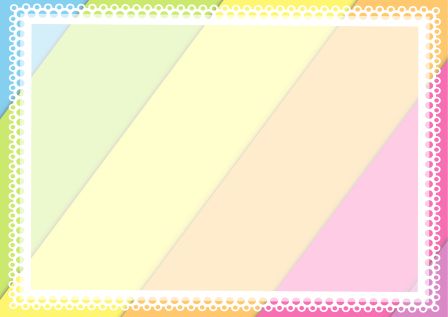 Конструктивная деятельность
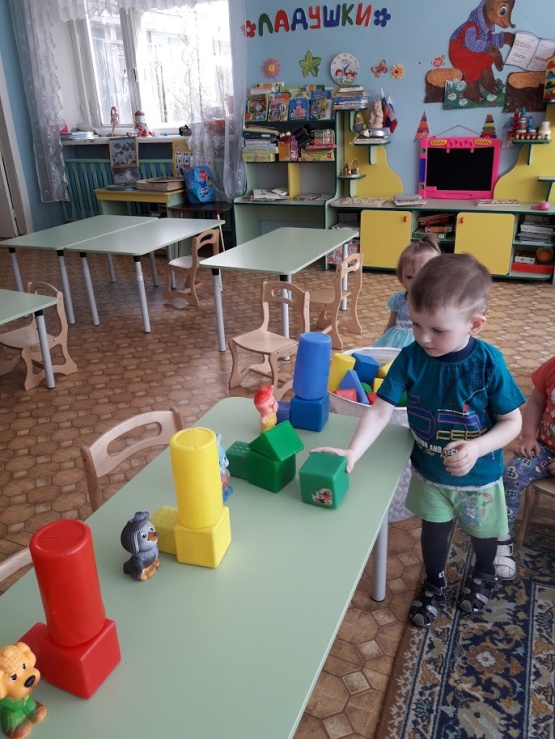 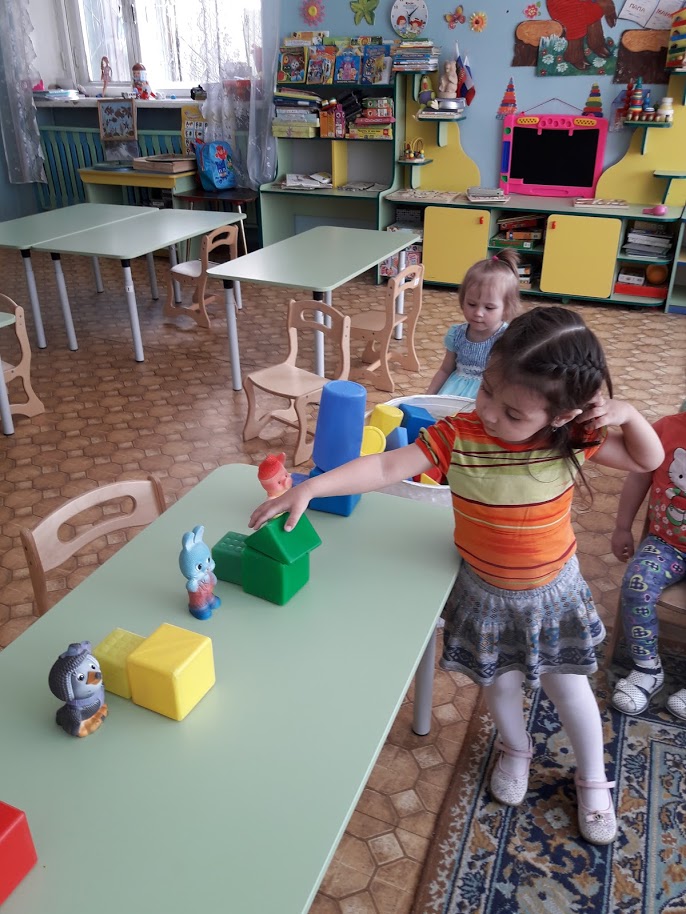 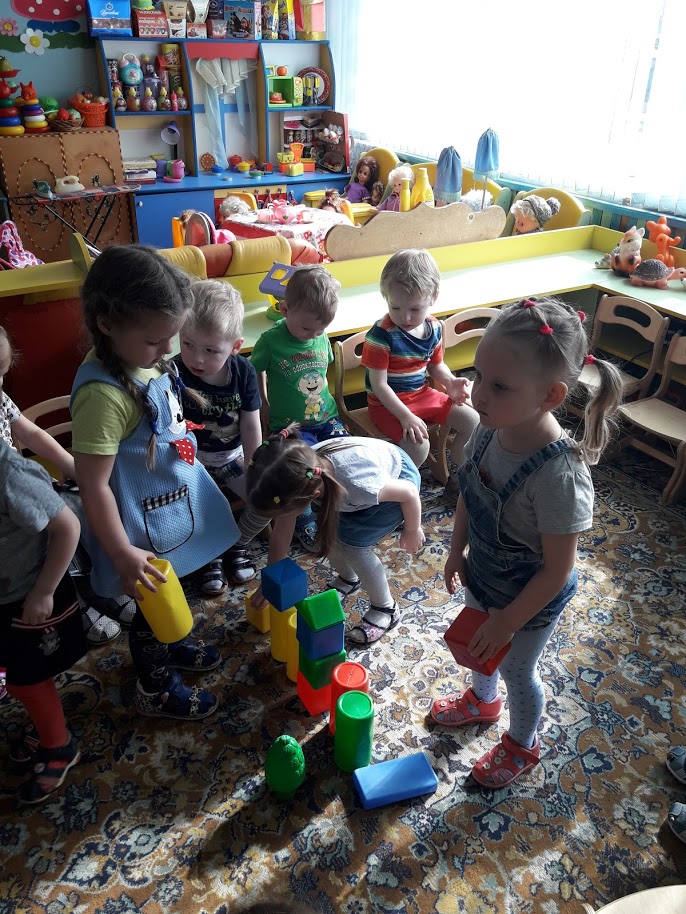 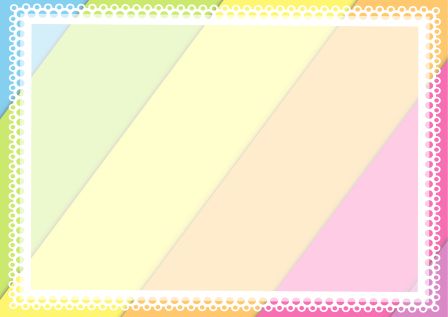 Игры с дидактическим материалом
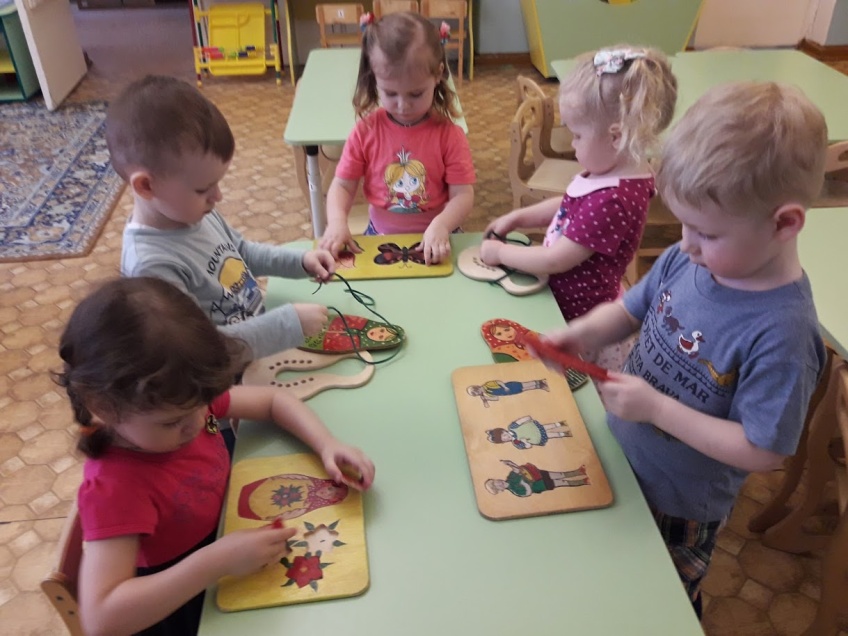 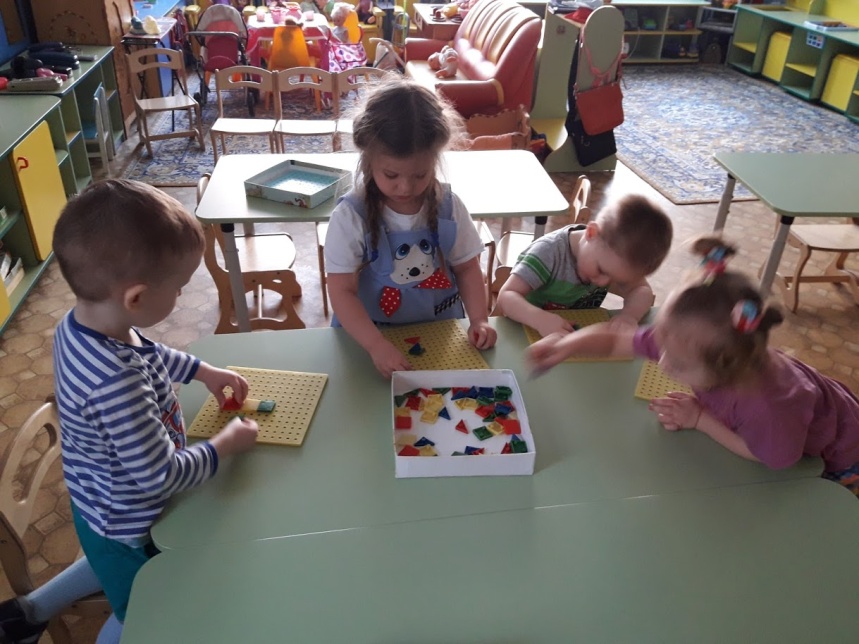 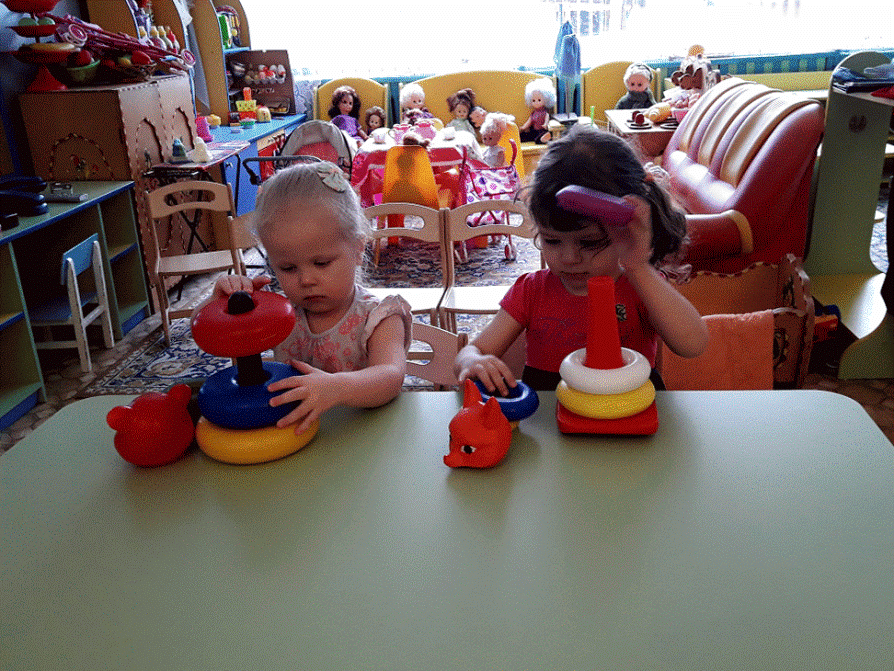 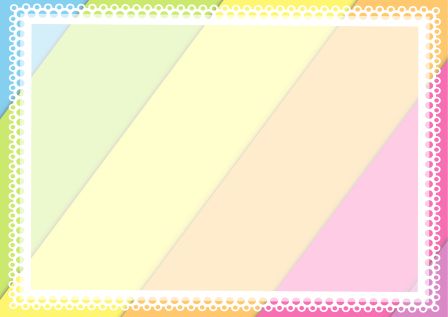 Игровая деятельность
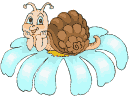 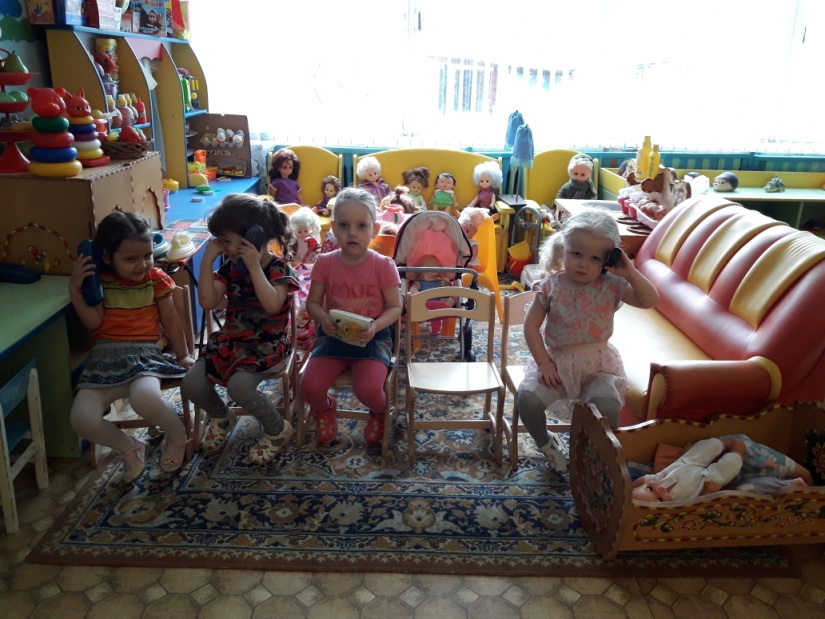 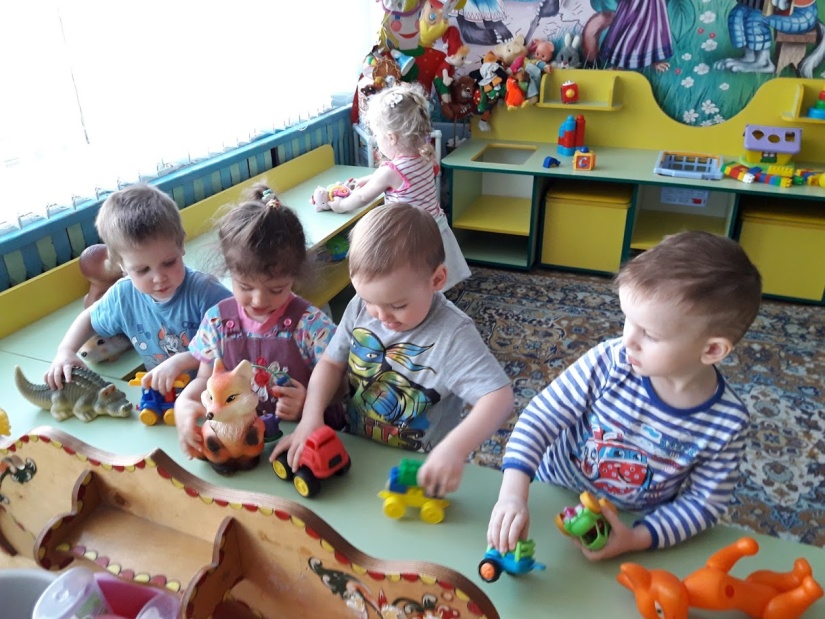 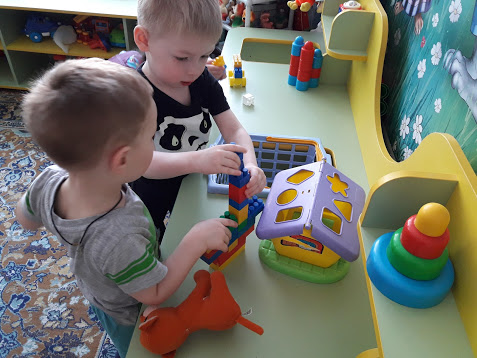 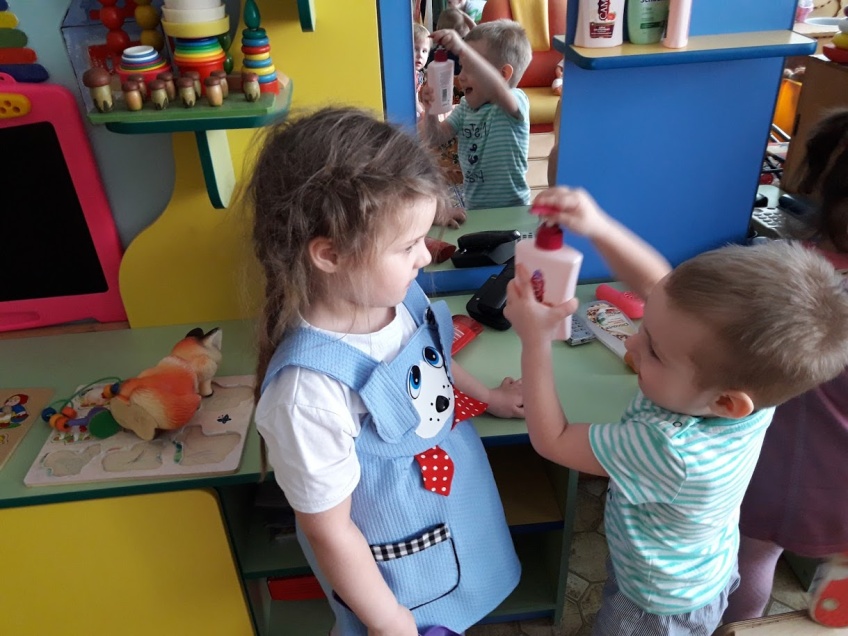 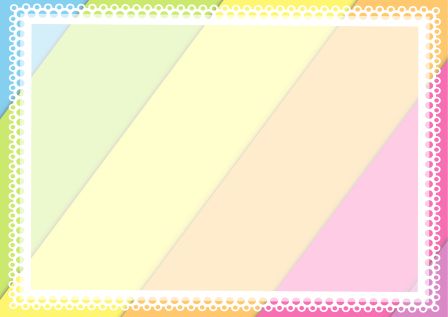 Экспериментирование
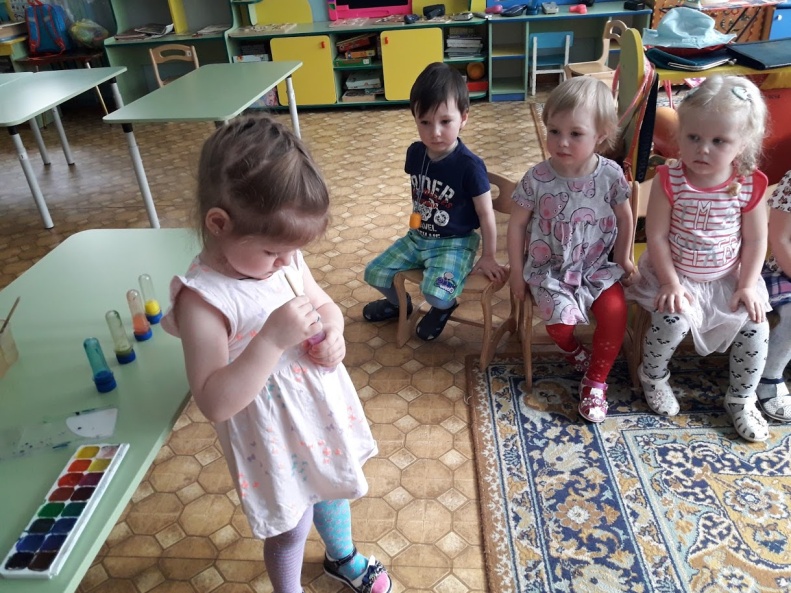 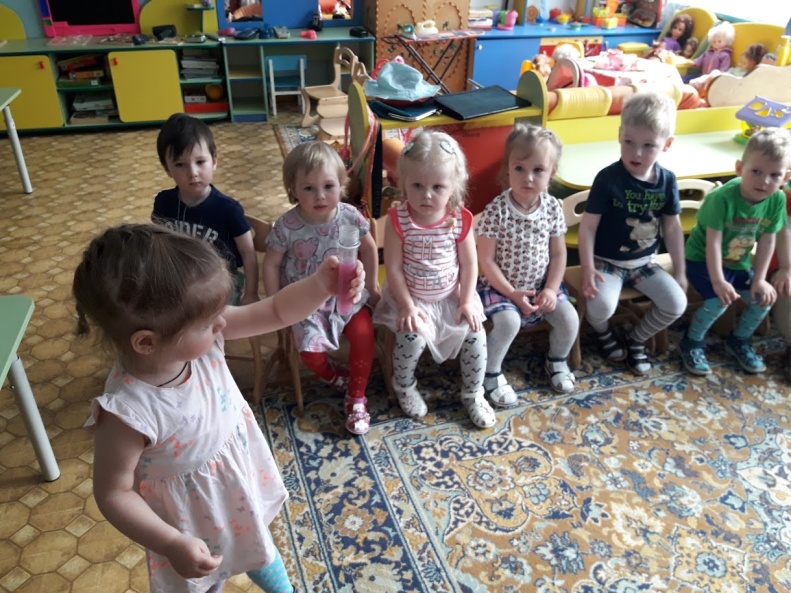 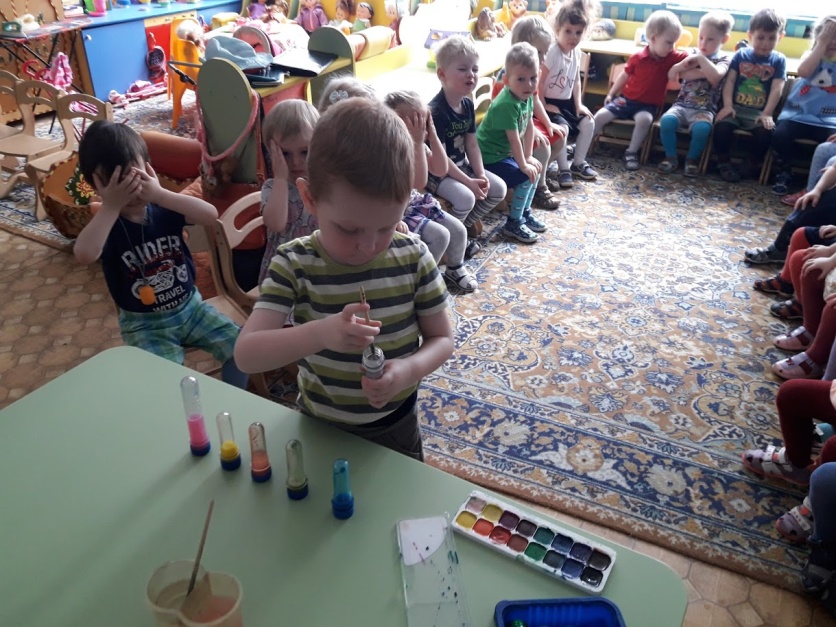 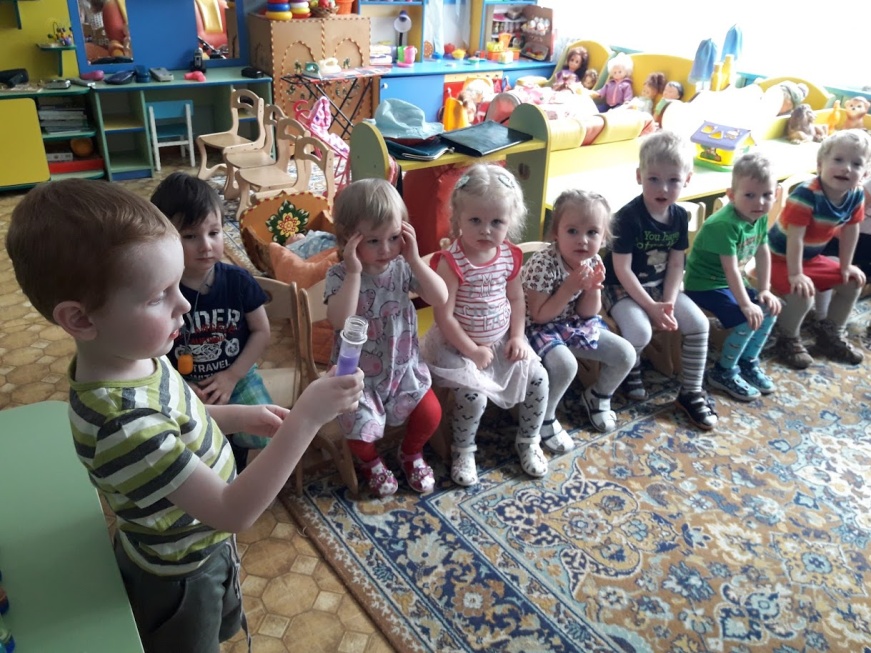 .
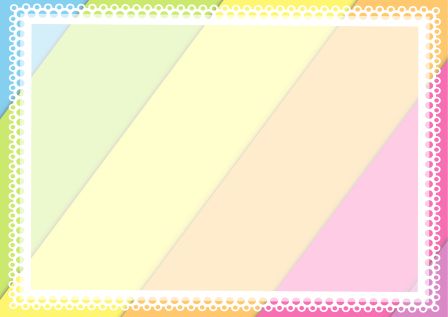 Экспериментирование
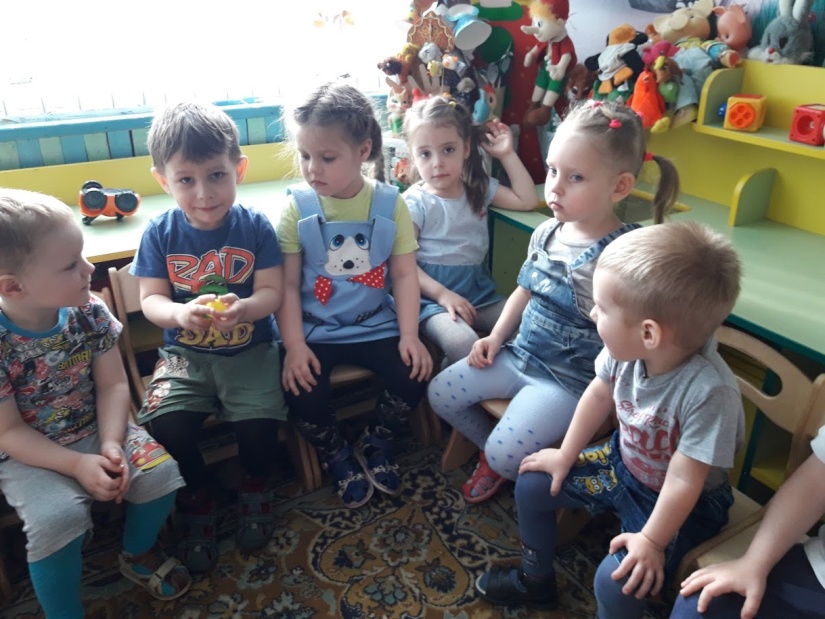 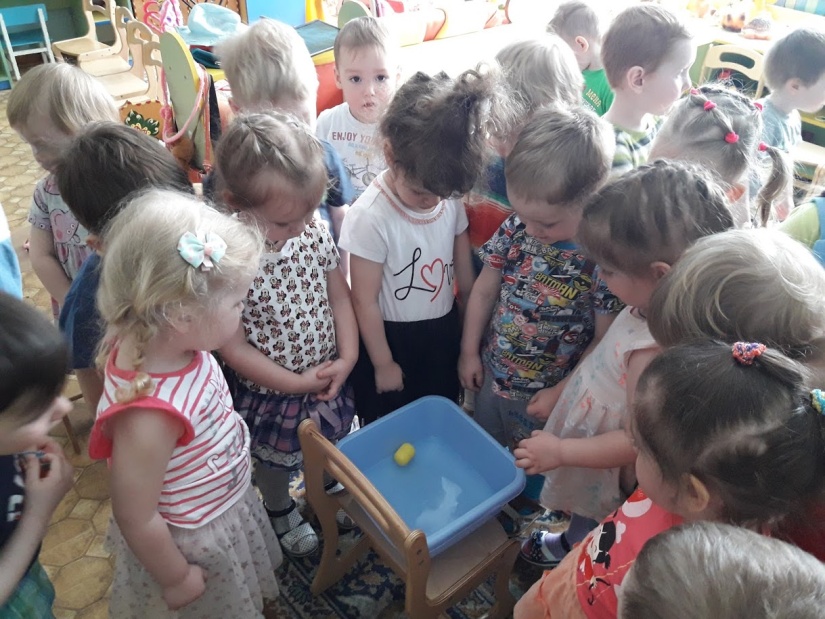 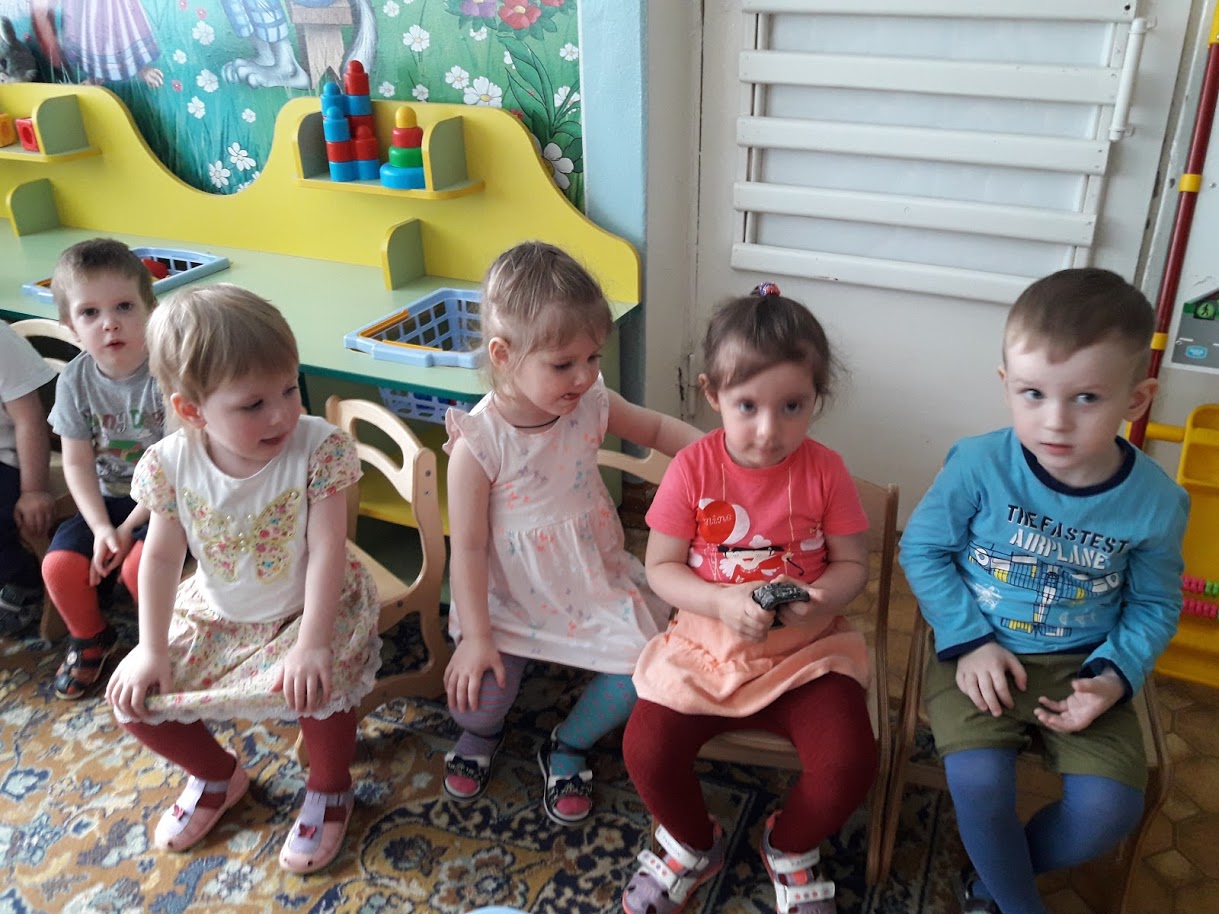 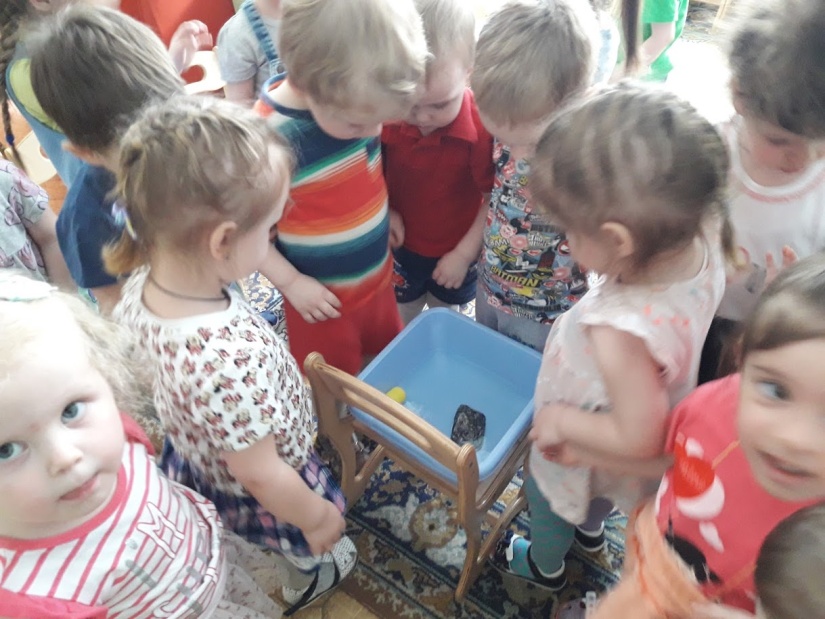 .
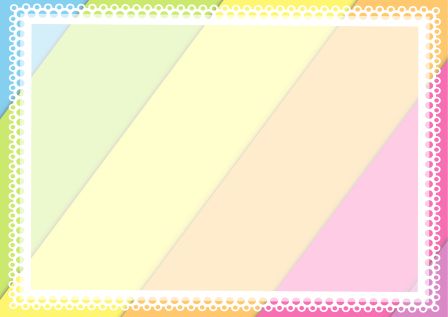 Наблюдение
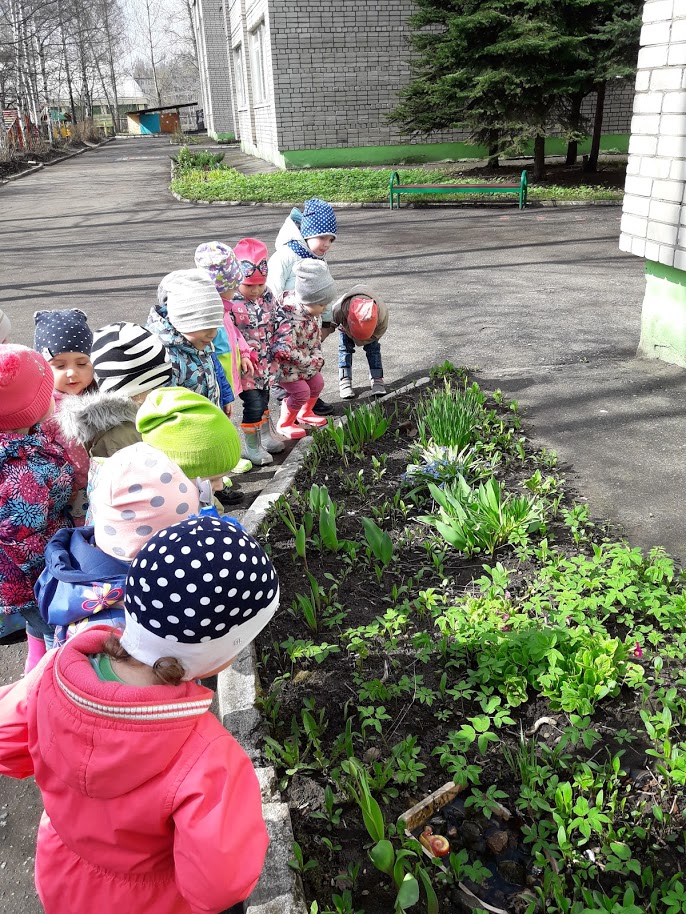 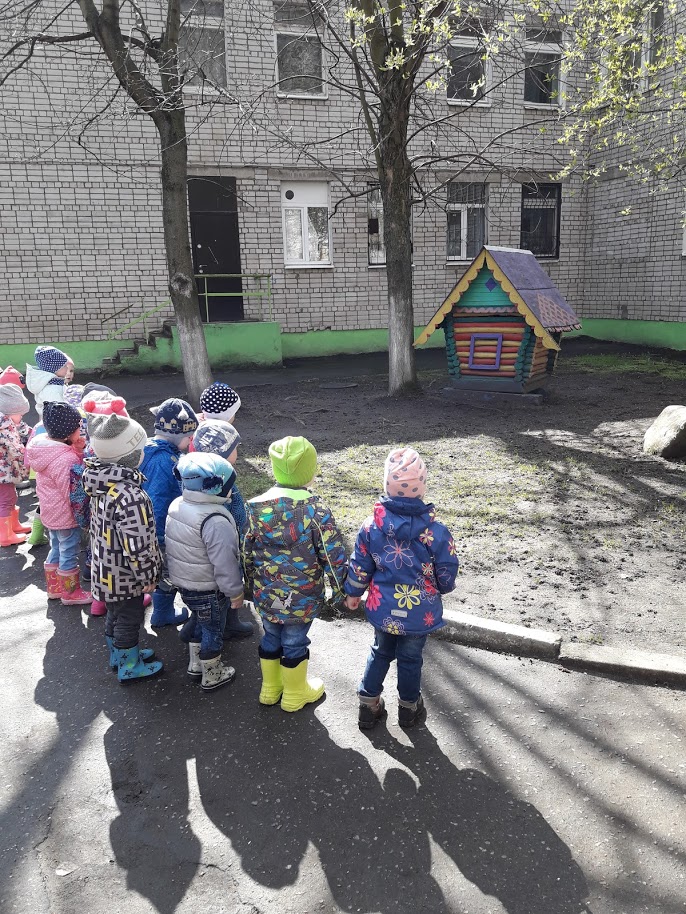 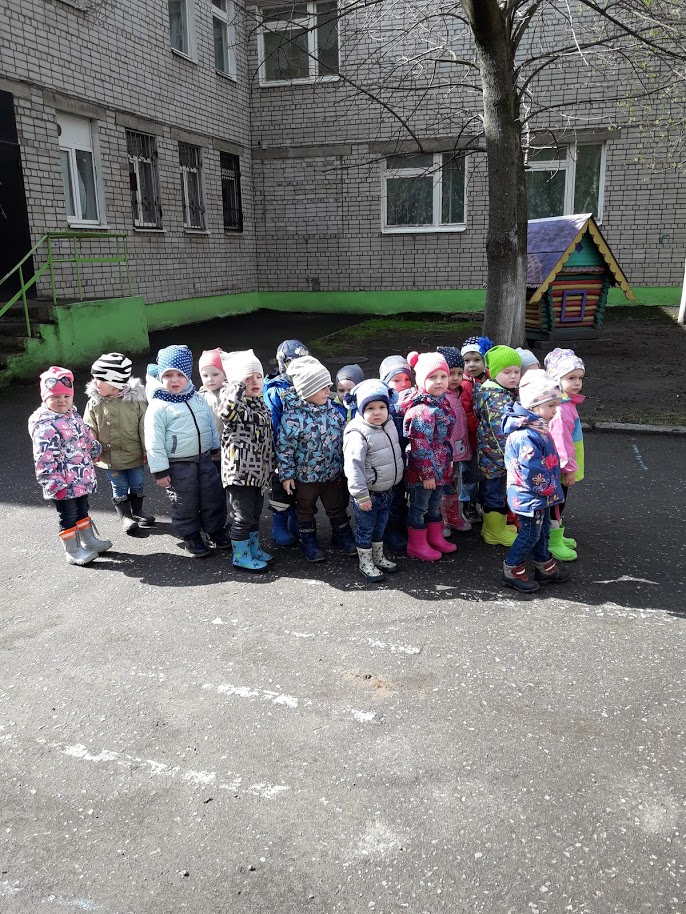 .
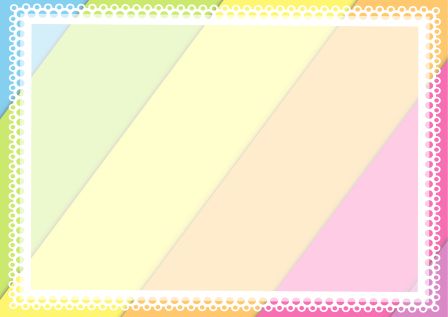 Дни рождения
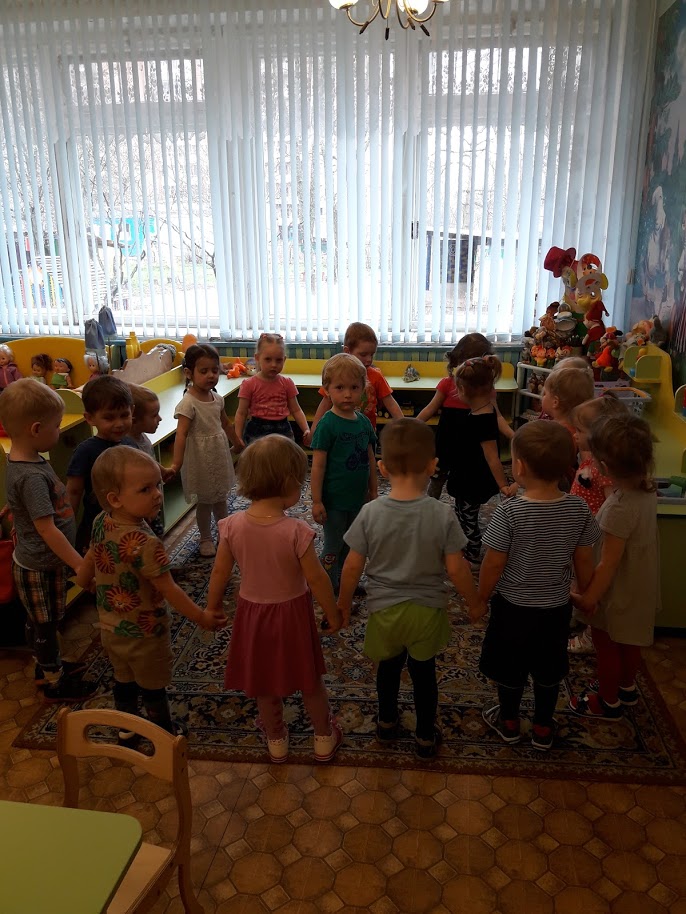 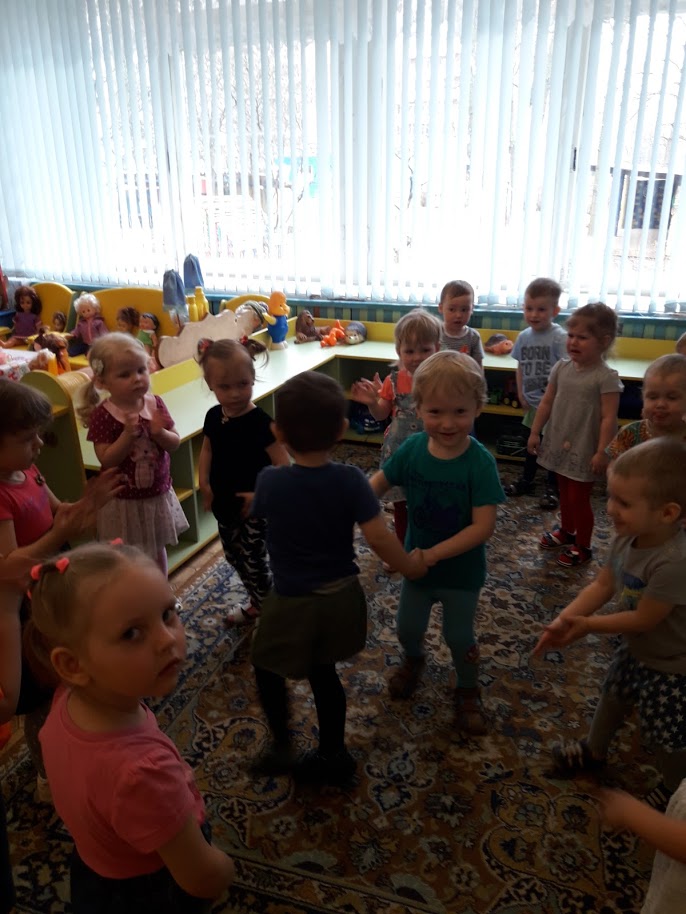 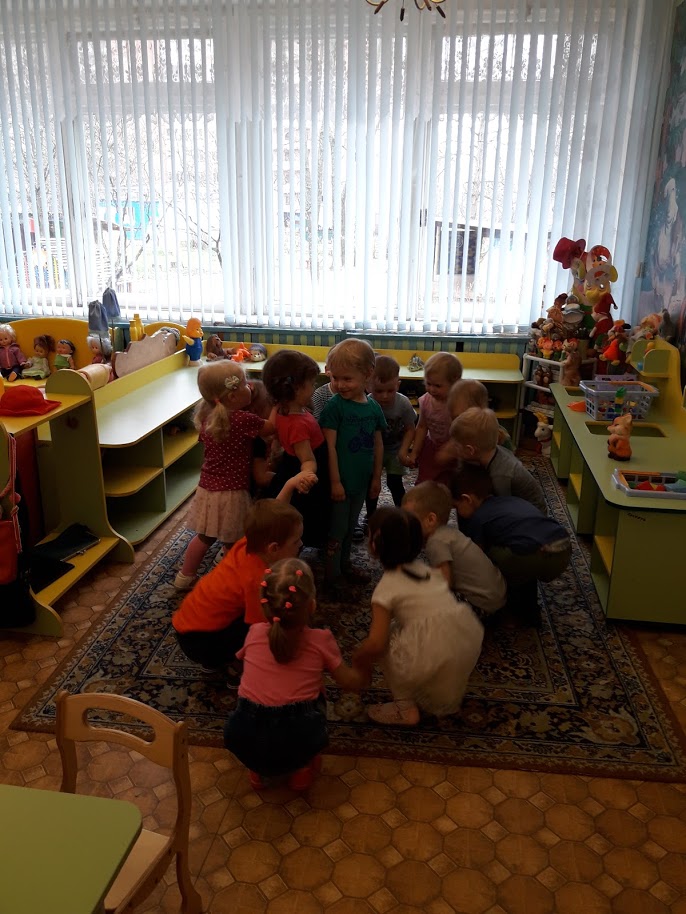 .
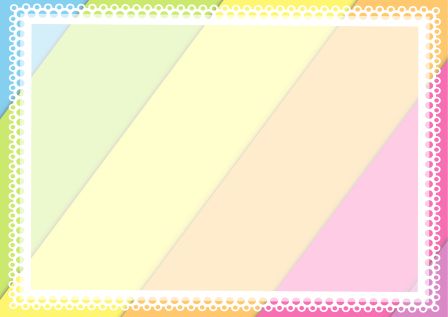 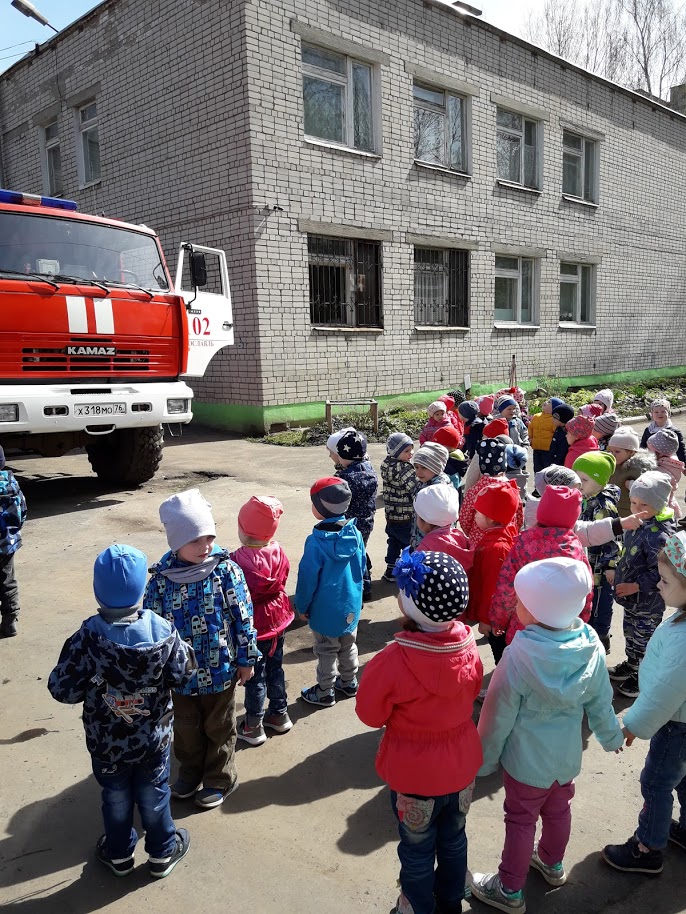 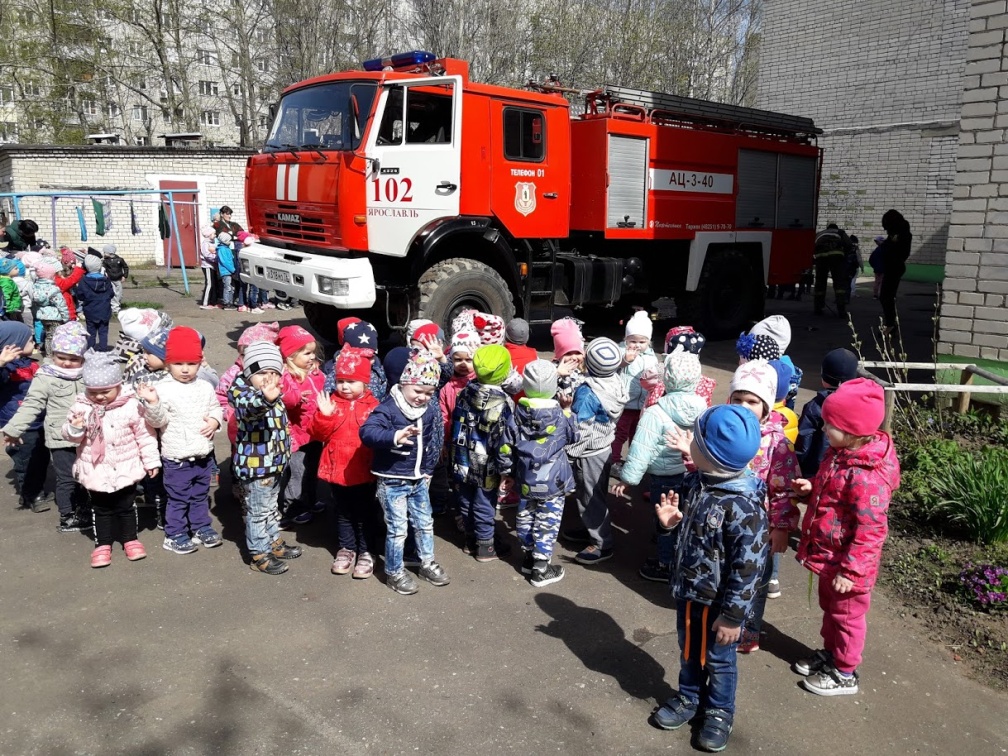 .
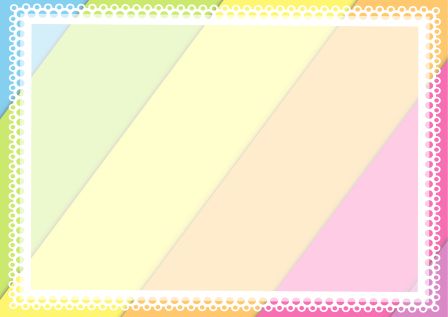 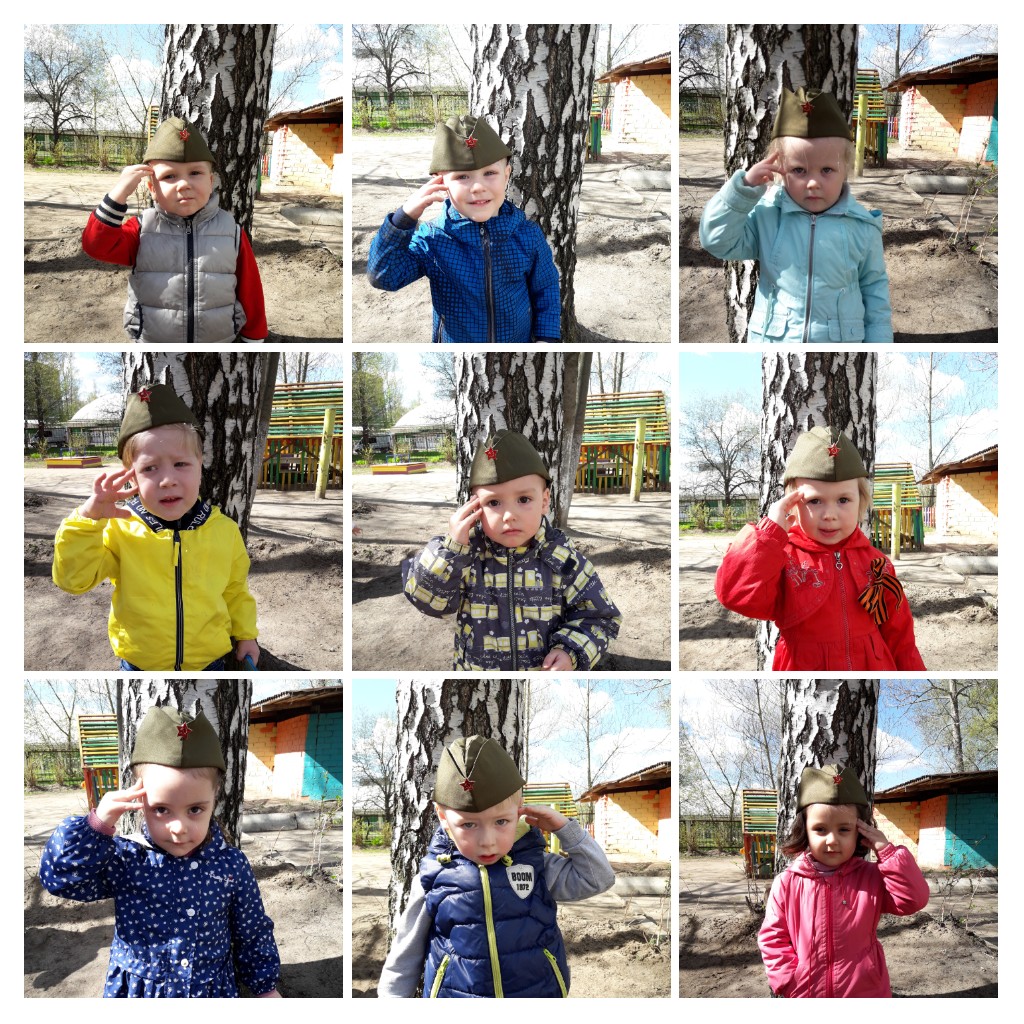 9 Мая
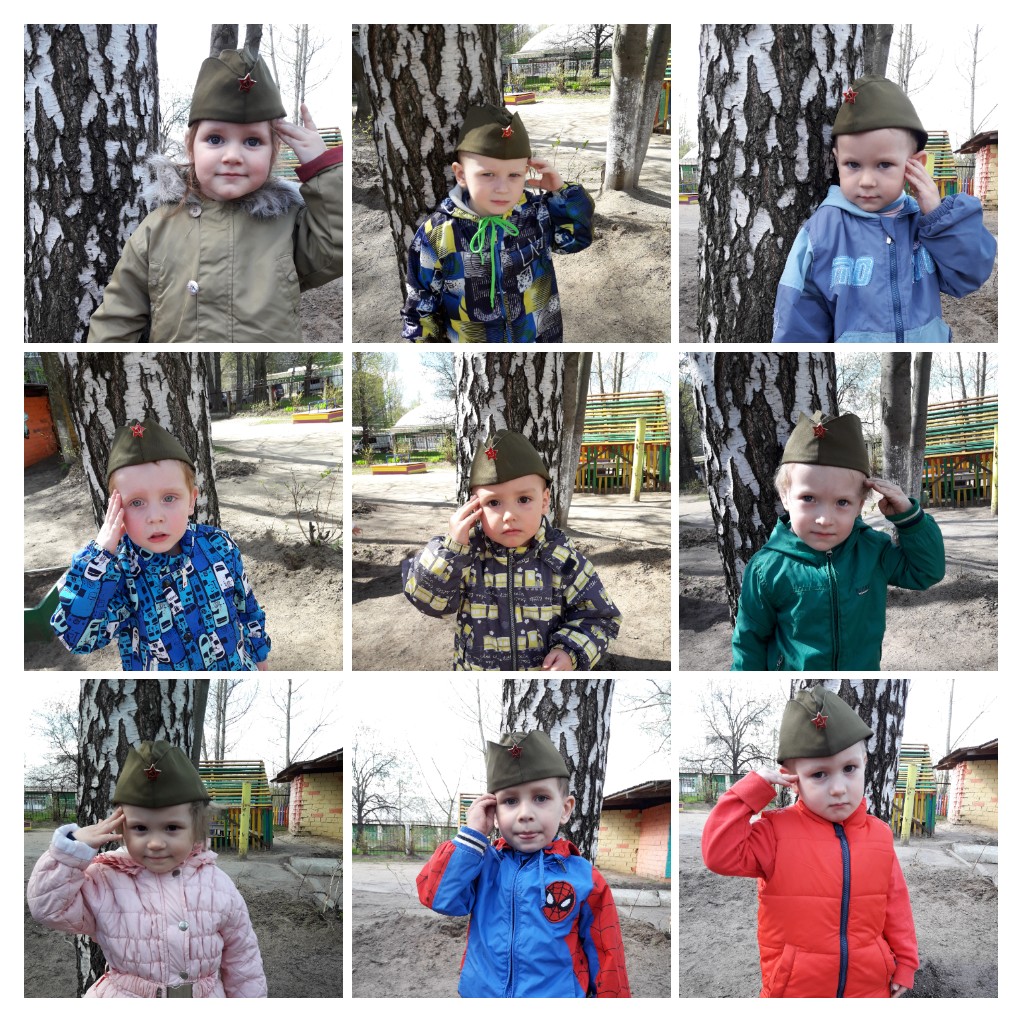 .
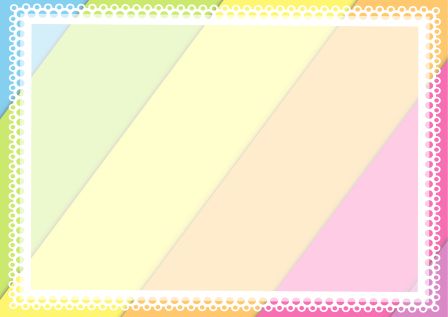 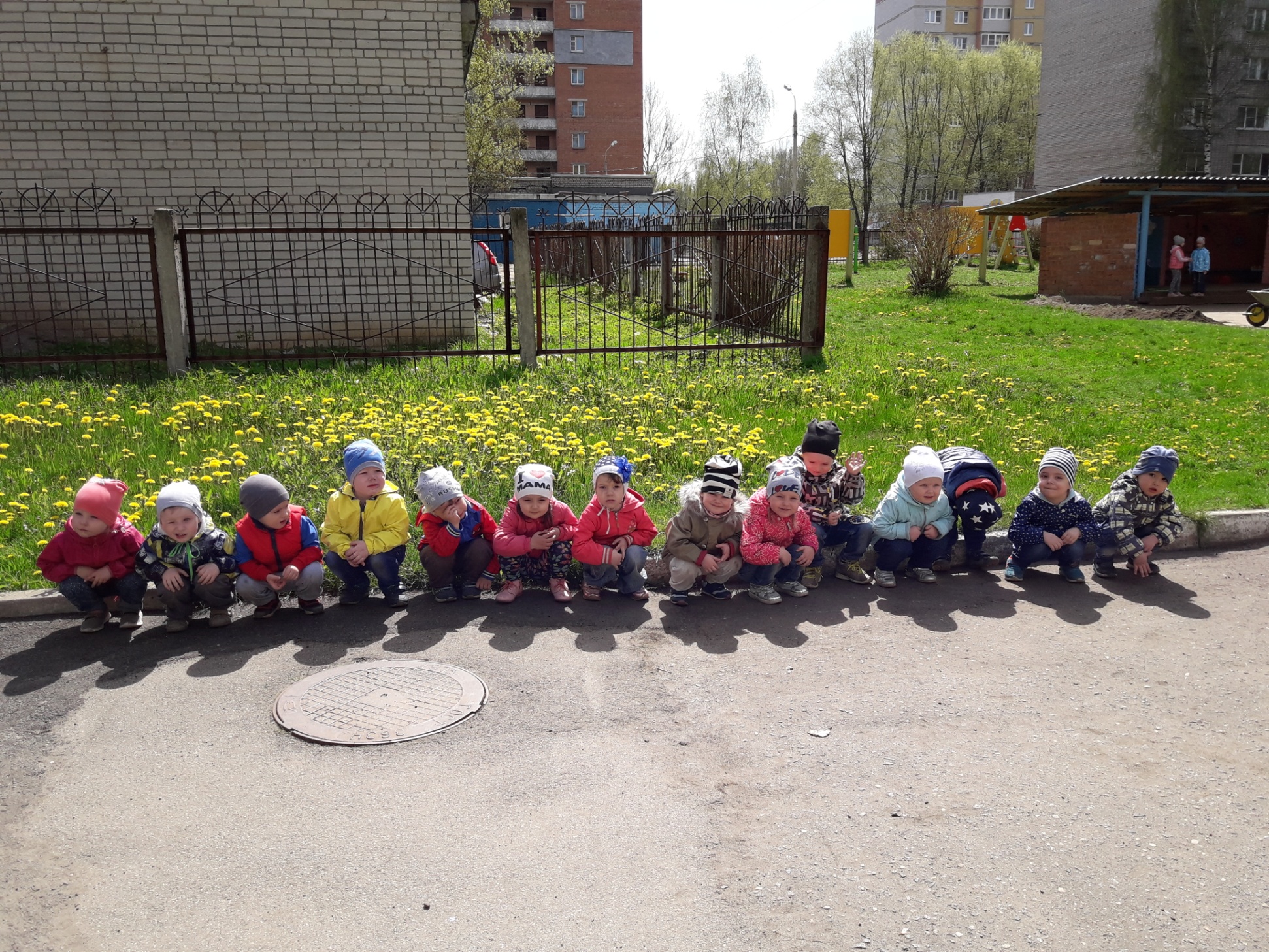 .
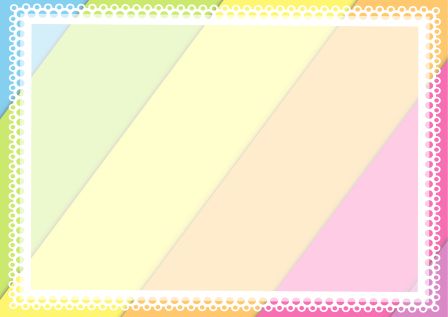 Спасибо за внимание!
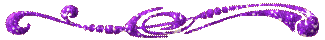